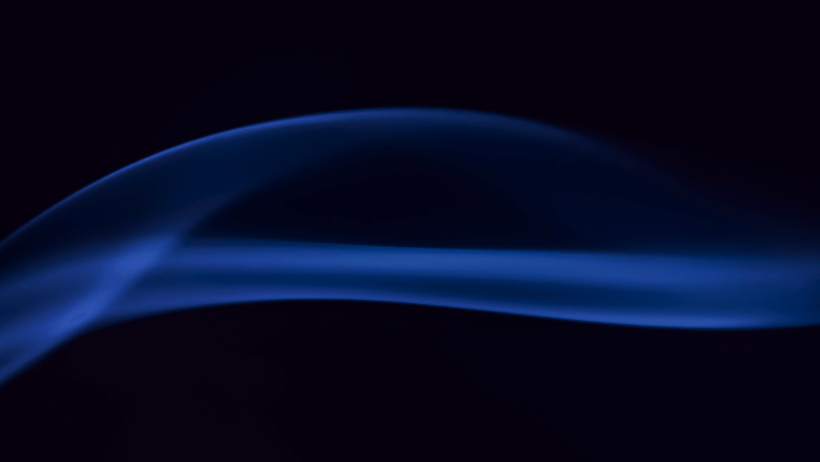 How AI is Transforming Financial Business & Fintech
Presenter: Koncpt AI
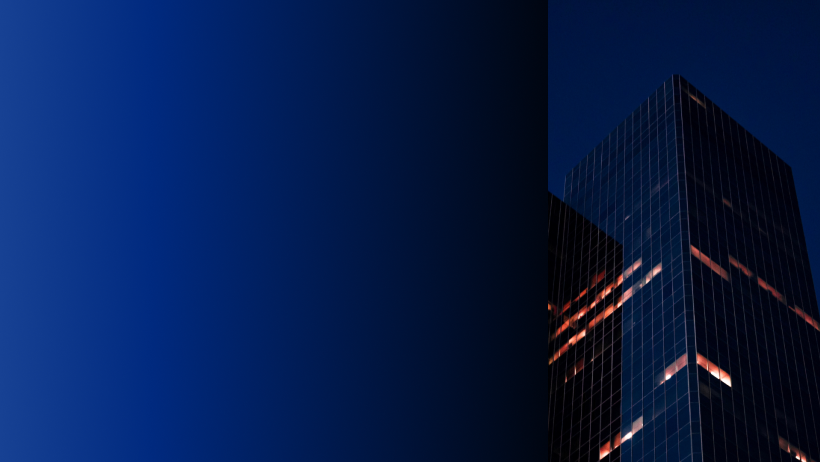 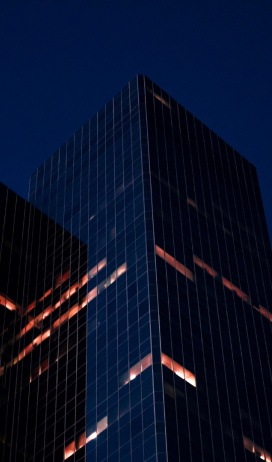 Content
1. The Impact of AI on Financial Services
2. AI Technologies Revolutionizing Fintech
3. Future Trends in AI and Fintech
4. Embrace AI for  Financial & Fintech    Business
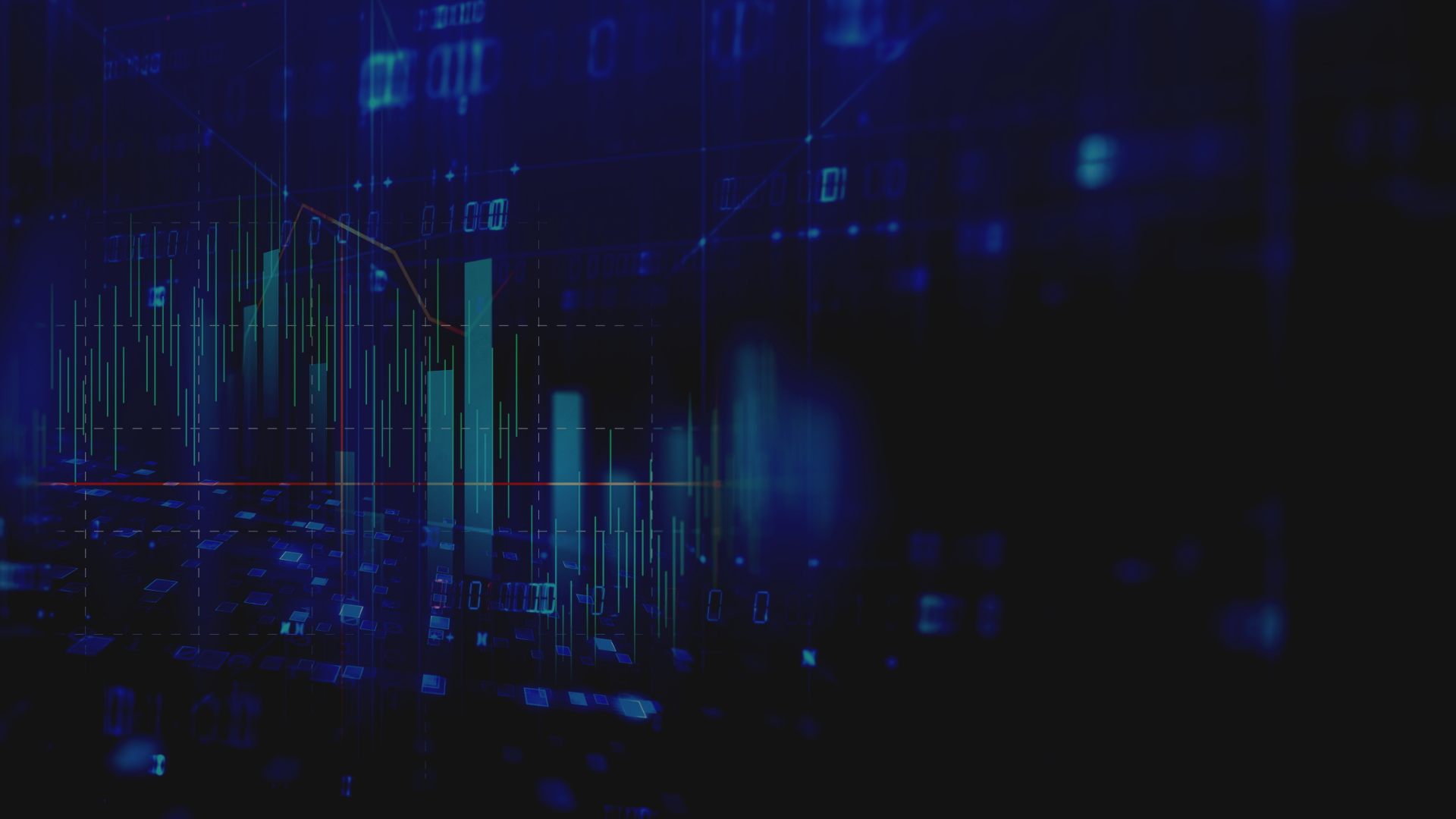 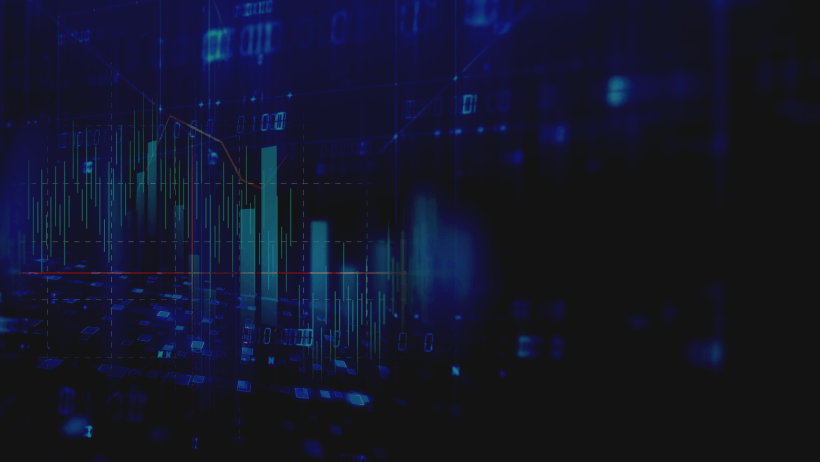 Section 1
The Impact of AI on Financial Services
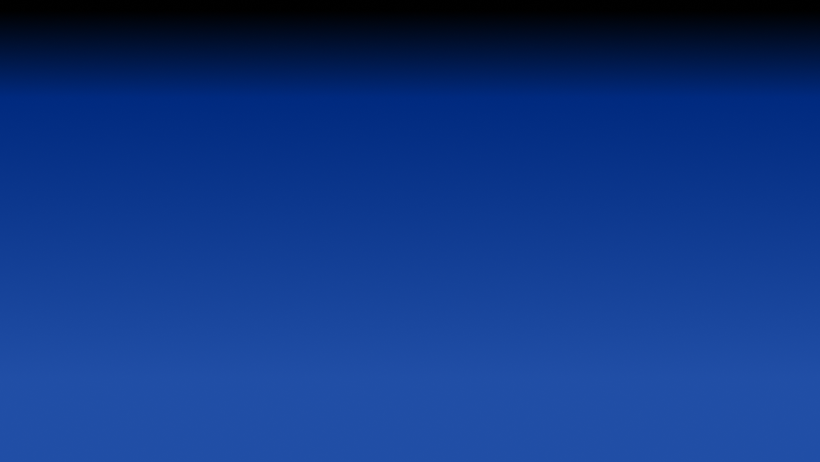 Introduction to AI in Finance
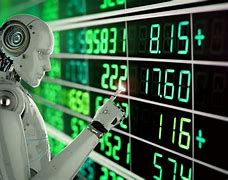 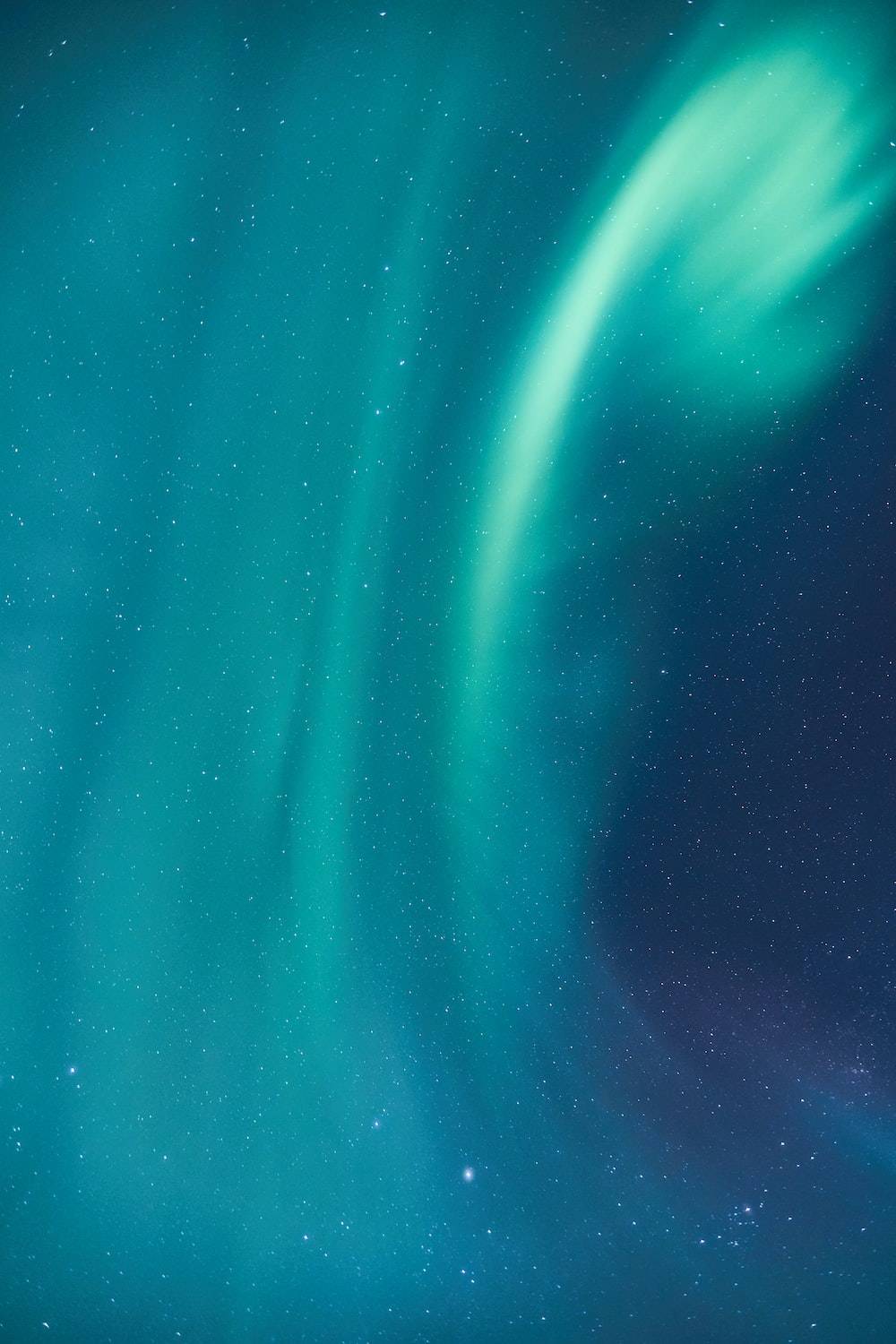 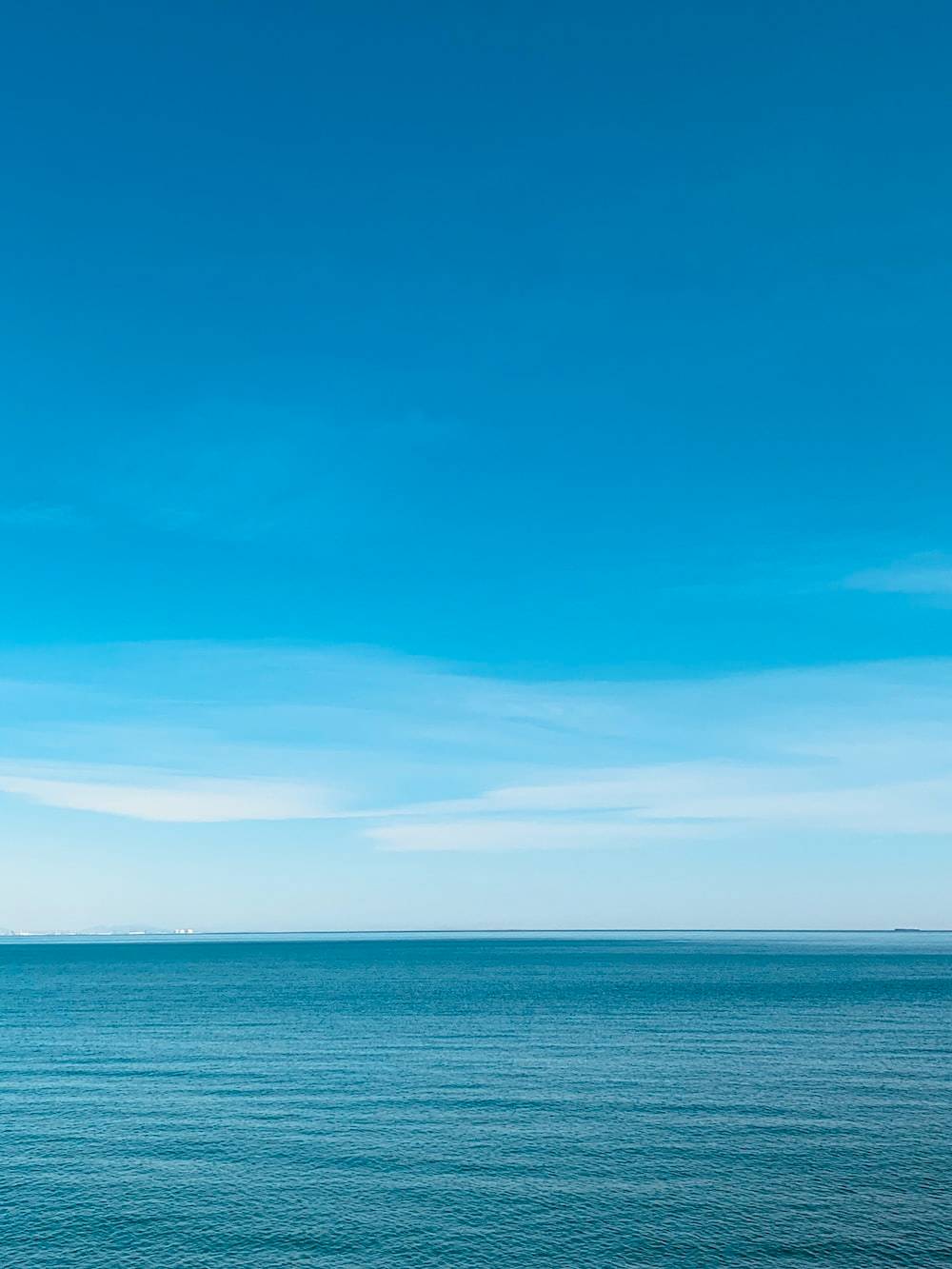 Defining AI in Finance
Transformative Impact
Future Potential
Artificial Intelligence (AI) refers to the simulation of human intelligence in machines, enabling them to perform tasks such as data analysis, decision-making, and predictive modeling, which are crucial in the financial sector.
AI is revolutionizing financial services by enhancing efficiency, reducing operational costs, and improving customer experiences through personalized services and real-time insights.
As AI technologies continue to evolve, their integration into finance promises to unlock new opportunities for innovation, risk management, and strategic decision-making, positioning firms for long-term success.
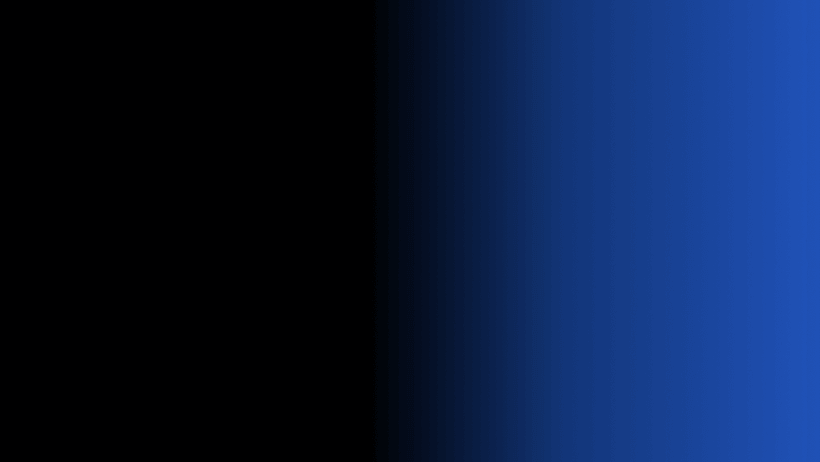 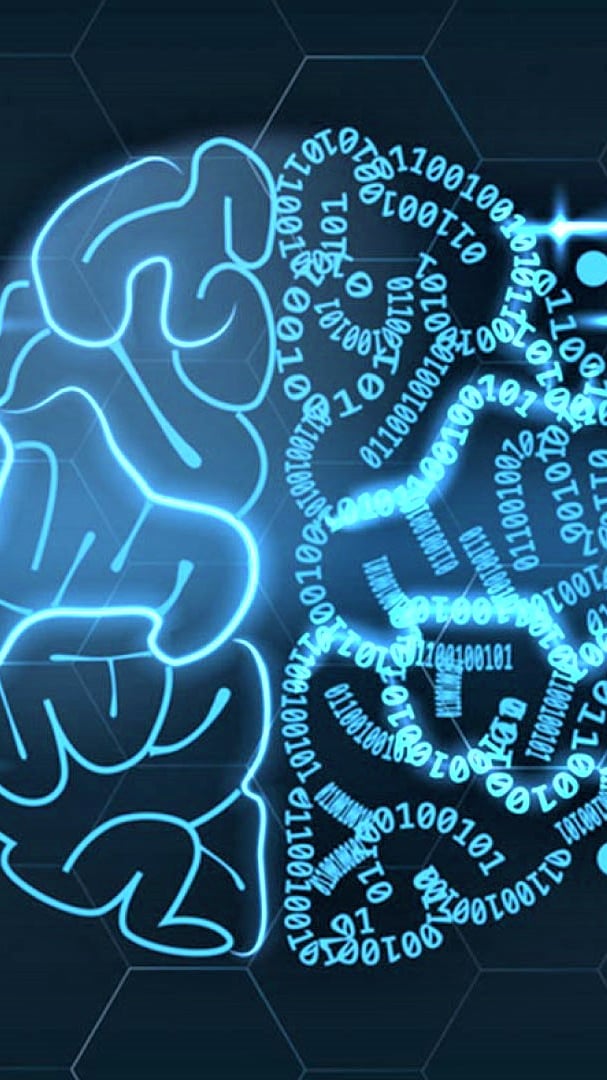 Key Benefits of AI Integration
Enhanced Decision-Making
AI algorithms analyze vast amounts of data quickly, providing financial institutions with actionable insights that improve decision-making processes and reduce human error.
Cost Efficiency
By automating routine tasks and optimizing operations, AI integration significantly lowers operational costs, allowing financial services to allocate resources more effectively and increase profitability.
Personalized Customer Experience
AI enables the delivery of tailored financial products and services, enhancing customer satisfaction and loyalty through personalized recommendations and improved service responsiveness.
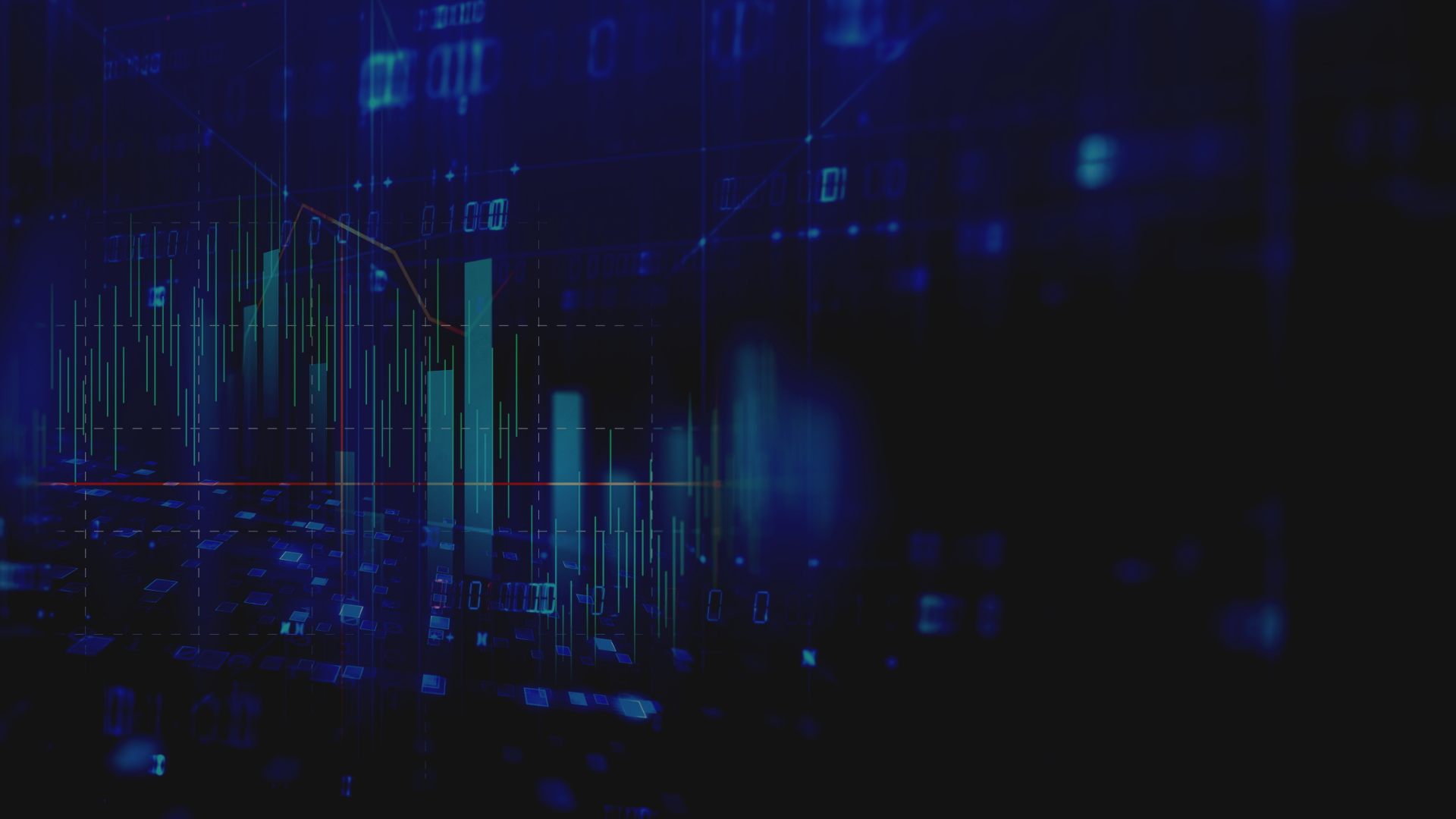 Case Studies of Successful AI Implementation
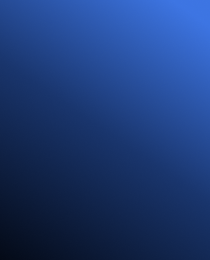 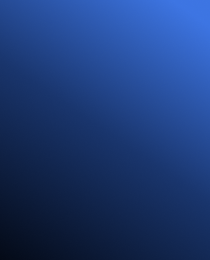 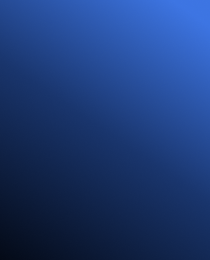 01
02
03
Fraud Detection Innovation
Customer Service Automation
Risk Assessment Enhancement
A leading bank implemented AI-driven algorithms to analyze transaction patterns, resulting in a 30% reduction in fraudulent activities and significant cost savings in fraud management.
A fintech startup utilized AI chatbots to handle customer inquiries, achieving a 50% decrease in response time and increasing customer satisfaction ratings by 40% within six months.
An investment firm adopted machine learning models for credit risk assessment, improving accuracy by 25% and enabling more informed lending decisions, ultimately boosting their portfolio performance.
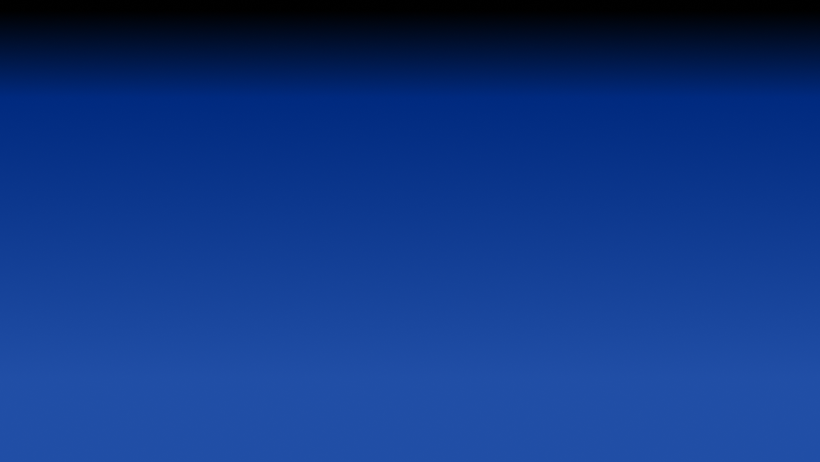 Challenges and Considerations
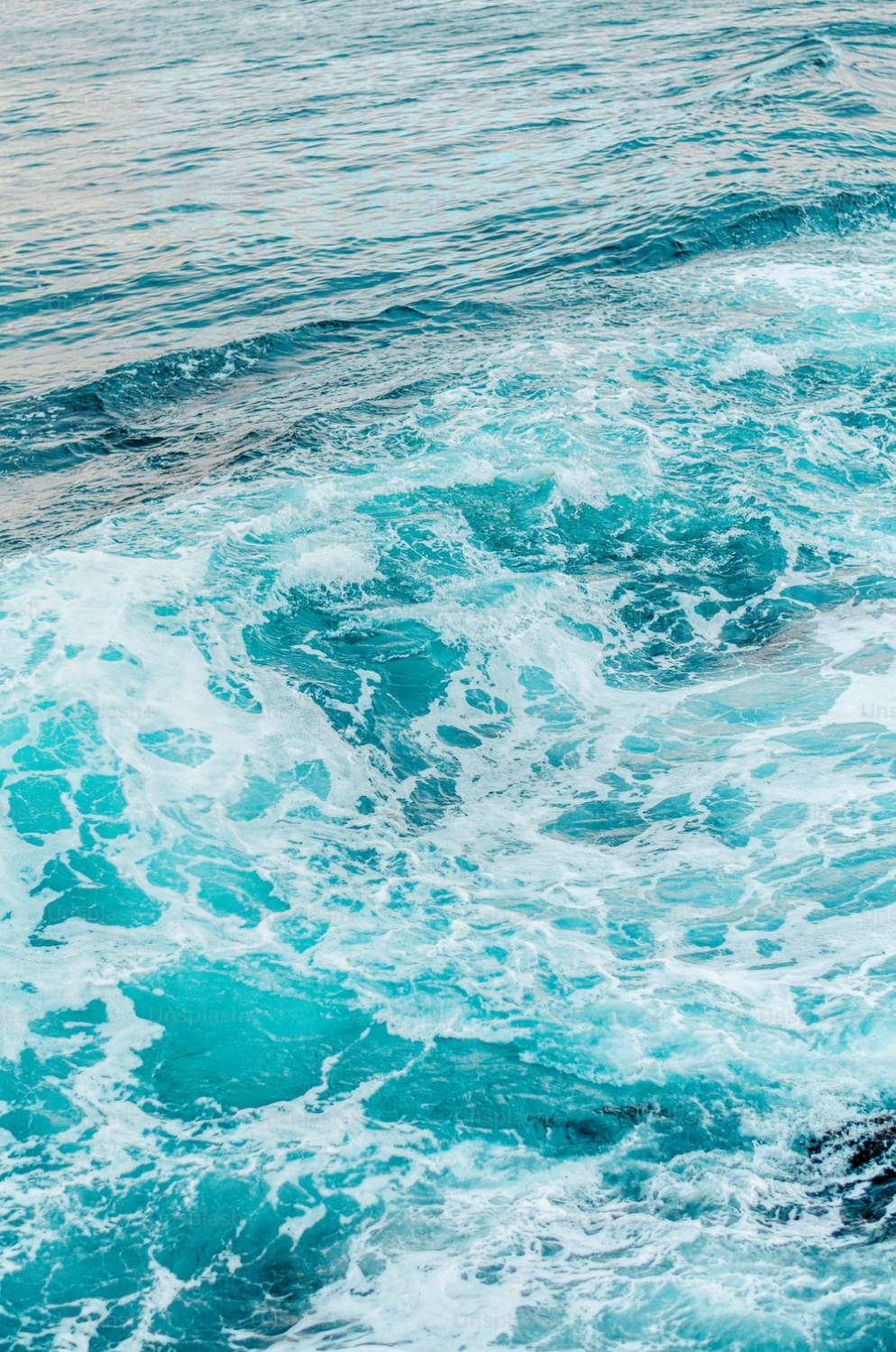 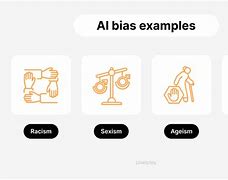 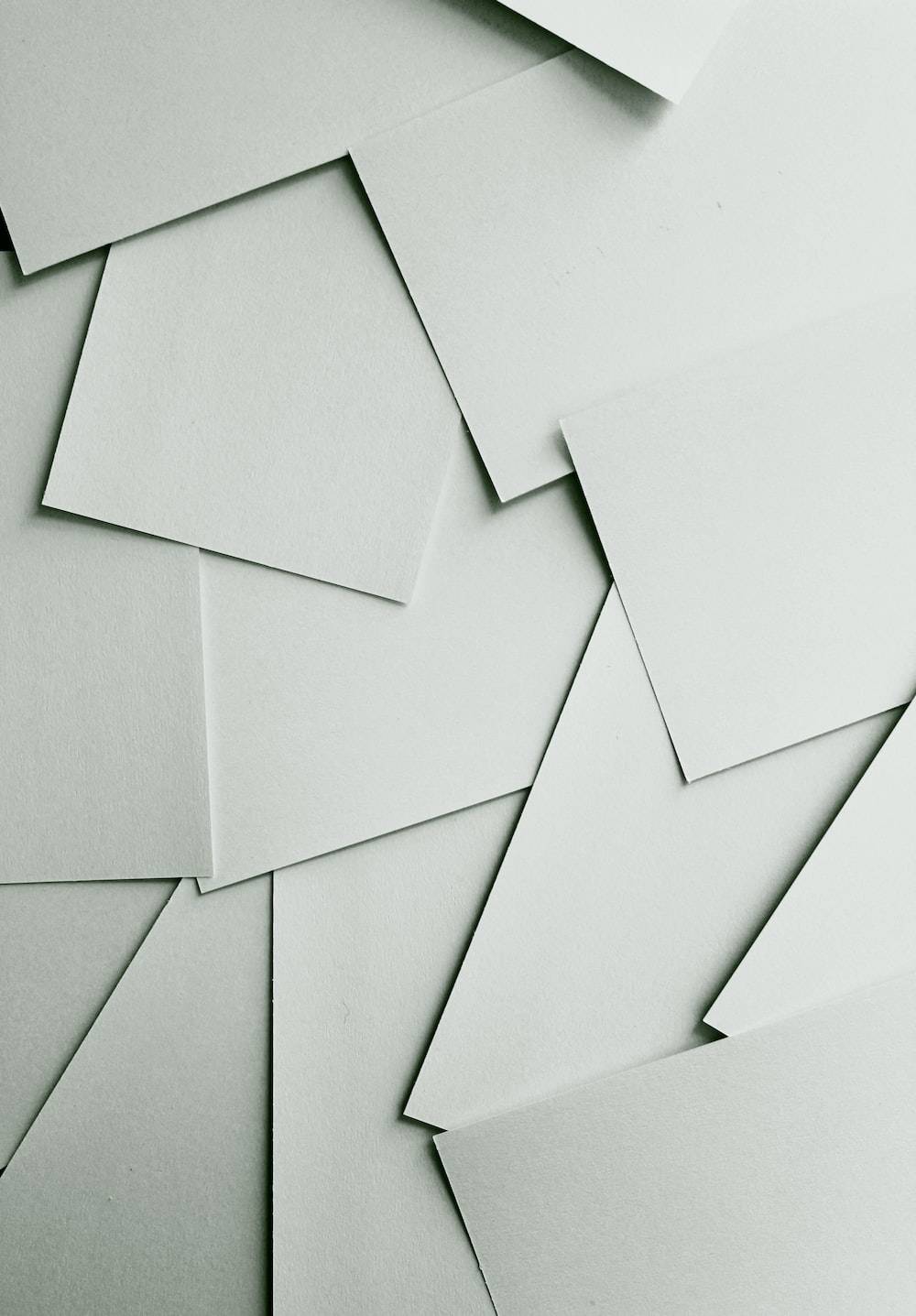 Data Privacy Concerns
Bias and Fairness
Regulatory Compliance
The integration of AI in financial services raises significant data privacy issues, as sensitive customer information must be protected against breaches and misuse, necessitating robust security measures and compliance with regulations.
AI algorithms can inadvertently perpetuate biases present in training data, leading to unfair treatment of certain customer groups; financial institutions must ensure transparency and fairness in AI decision-making processes to maintain trust and compliance.
As AI technologies evolve, financial services face the challenge of navigating complex regulatory landscapes; staying compliant with evolving laws and guidelines is crucial to avoid penalties and ensure ethical AI usage.
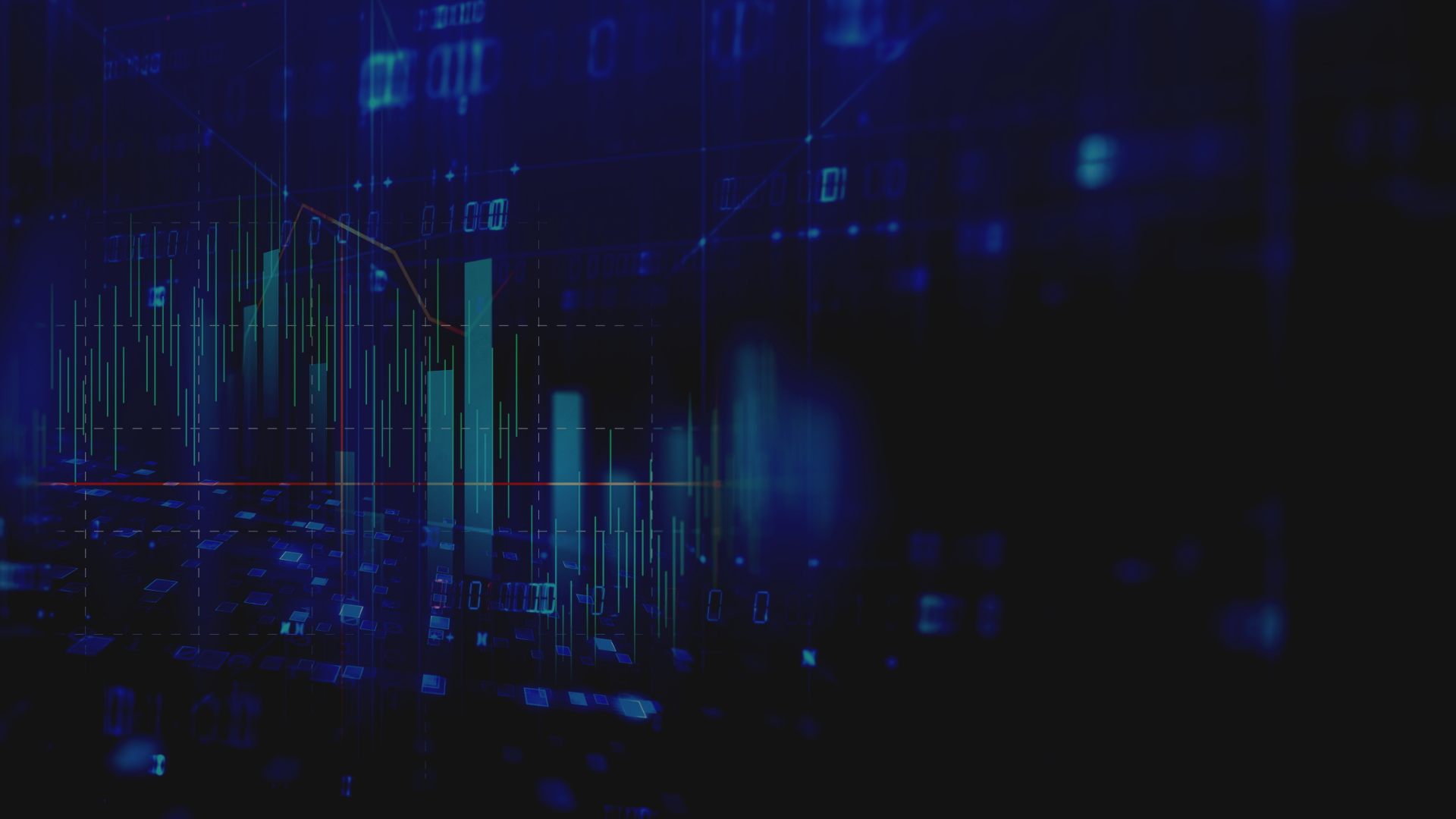 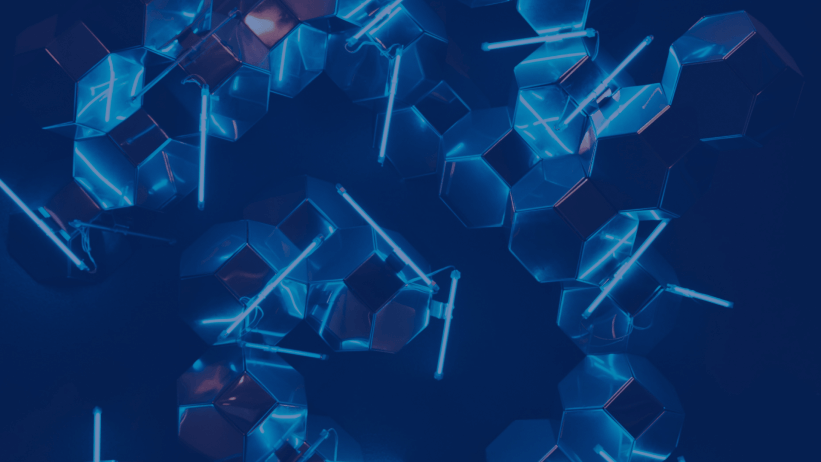 Section 2
AI Technologies Revolutionizing Fintech
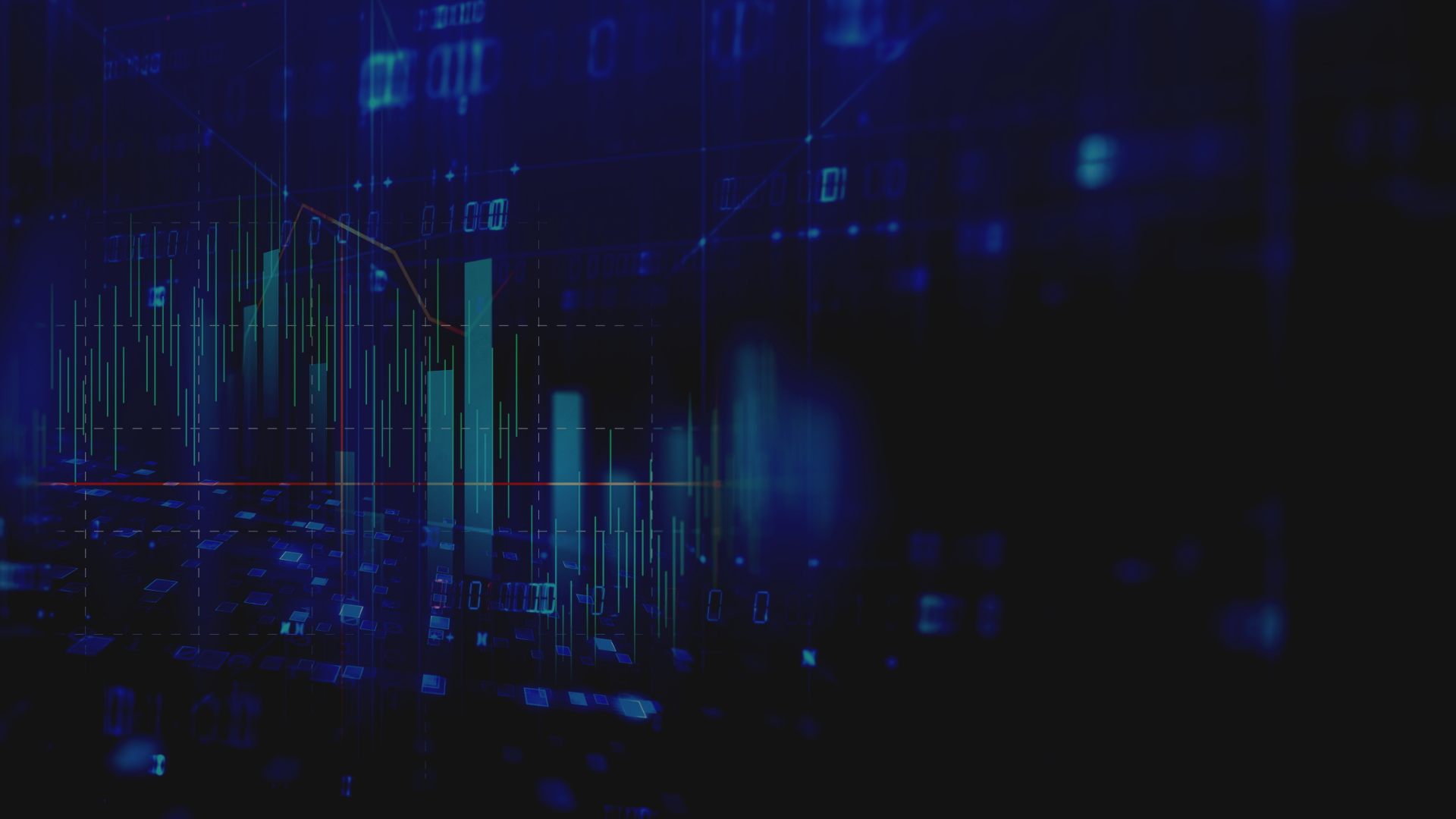 Machine Learning and Predictive Analytics
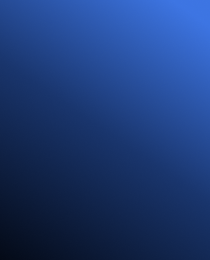 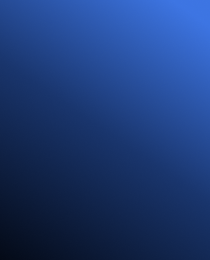 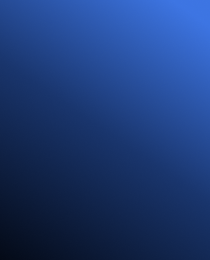 01
02
03
Transforming Risk Management
Personalized Financial Products
Enhanced Fraud Detection
Machine learning algorithms analyze historical data to identify patterns and predict potential risks, enabling financial institutions to proactively manage and mitigate risks, thus enhancing overall stability.
Predictive analytics allows firms to tailor financial products to individual customer needs by analyzing behavior and preferences, leading to increased customer satisfaction and loyalty through customized offerings.
By leveraging machine learning, financial services can detect anomalies in transaction data in real-time, significantly improving fraud detection rates and reducing financial losses associated with fraudulent activities.
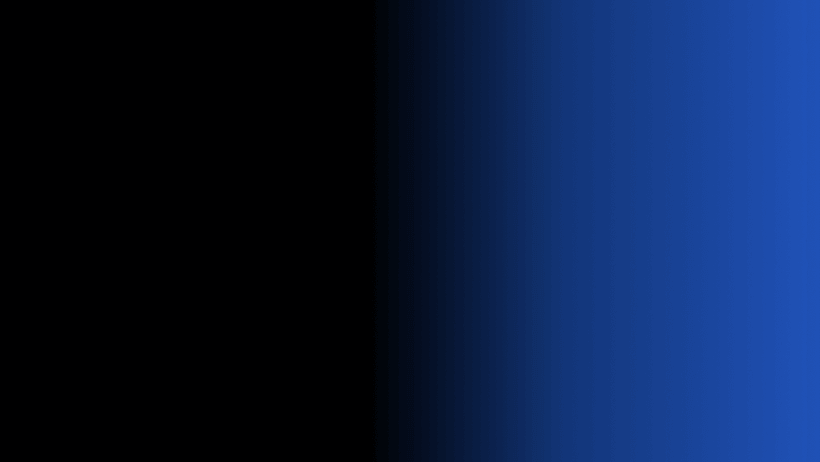 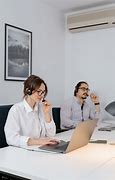 Natural Language Processing in Customer Service
Improved Customer Interaction
Natural Language Processing (NLP) enables financial institutions to understand and respond to customer inquiries in real-time, enhancing communication and providing immediate assistance, which leads to higher customer satisfaction.
Sentiment Analysis for Insights
By analyzing customer interactions, NLP tools can gauge sentiment and feedback, allowing financial firms to identify areas for improvement and tailor services to meet customer expectations more effectively.
Cost Reduction through Automation
Implementing NLP-driven chatbots and virtual assistants reduces the need for extensive customer service teams, lowering operational costs while maintaining high service levels and responsiveness to customer needs.
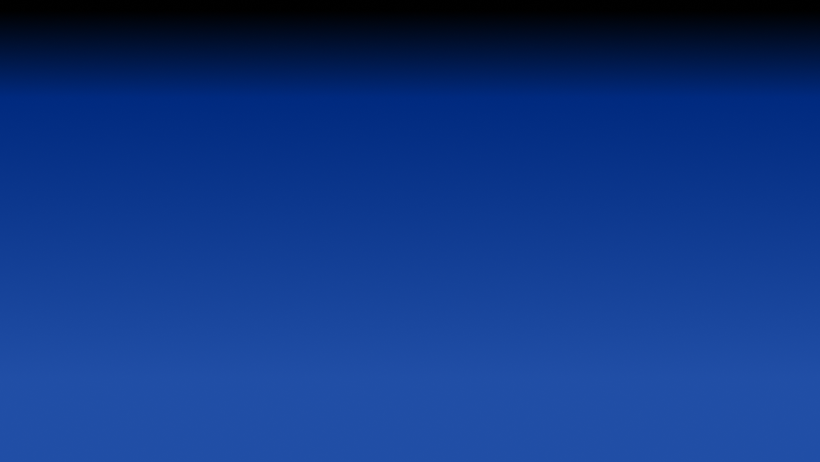 Blockchain and AI Synergy
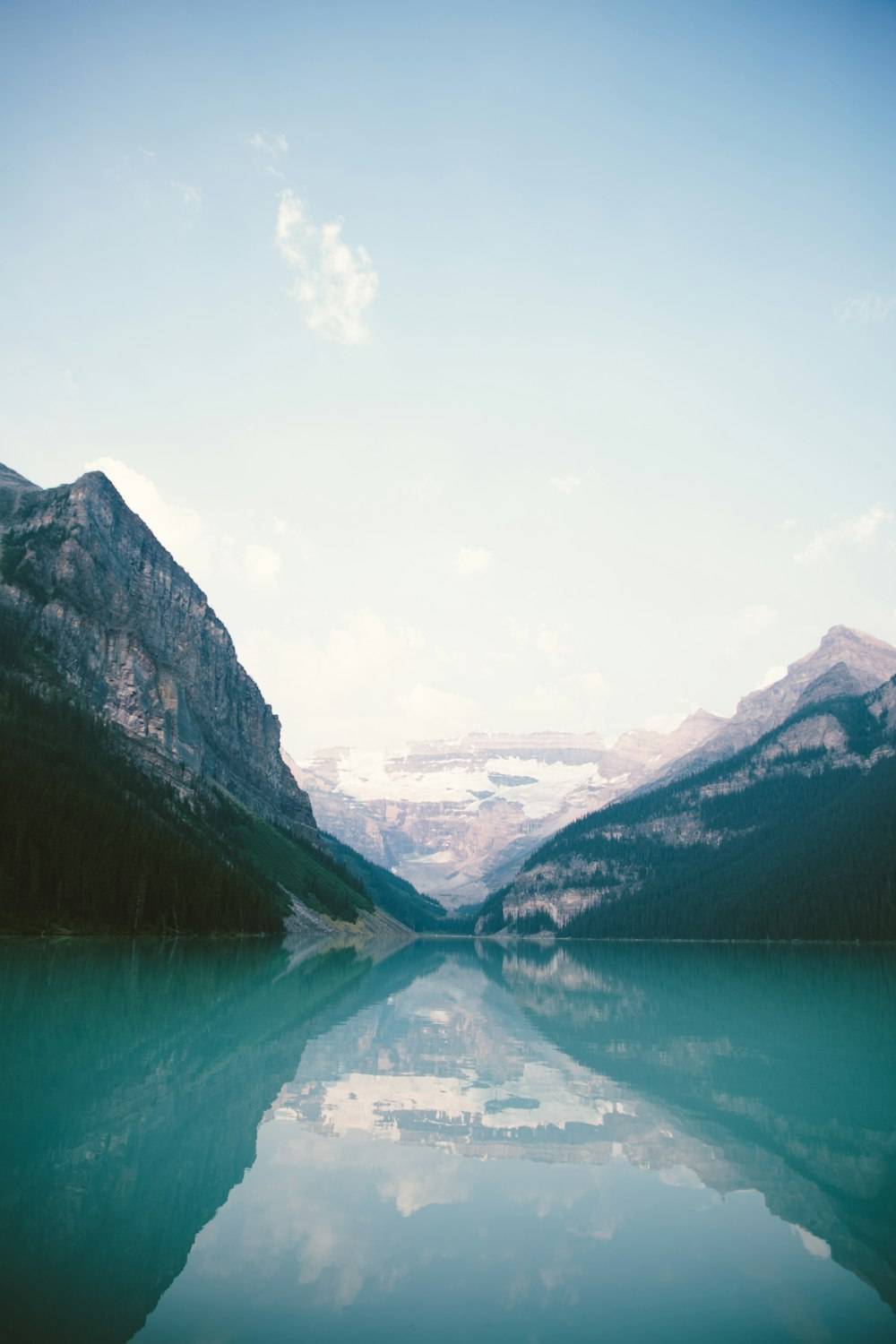 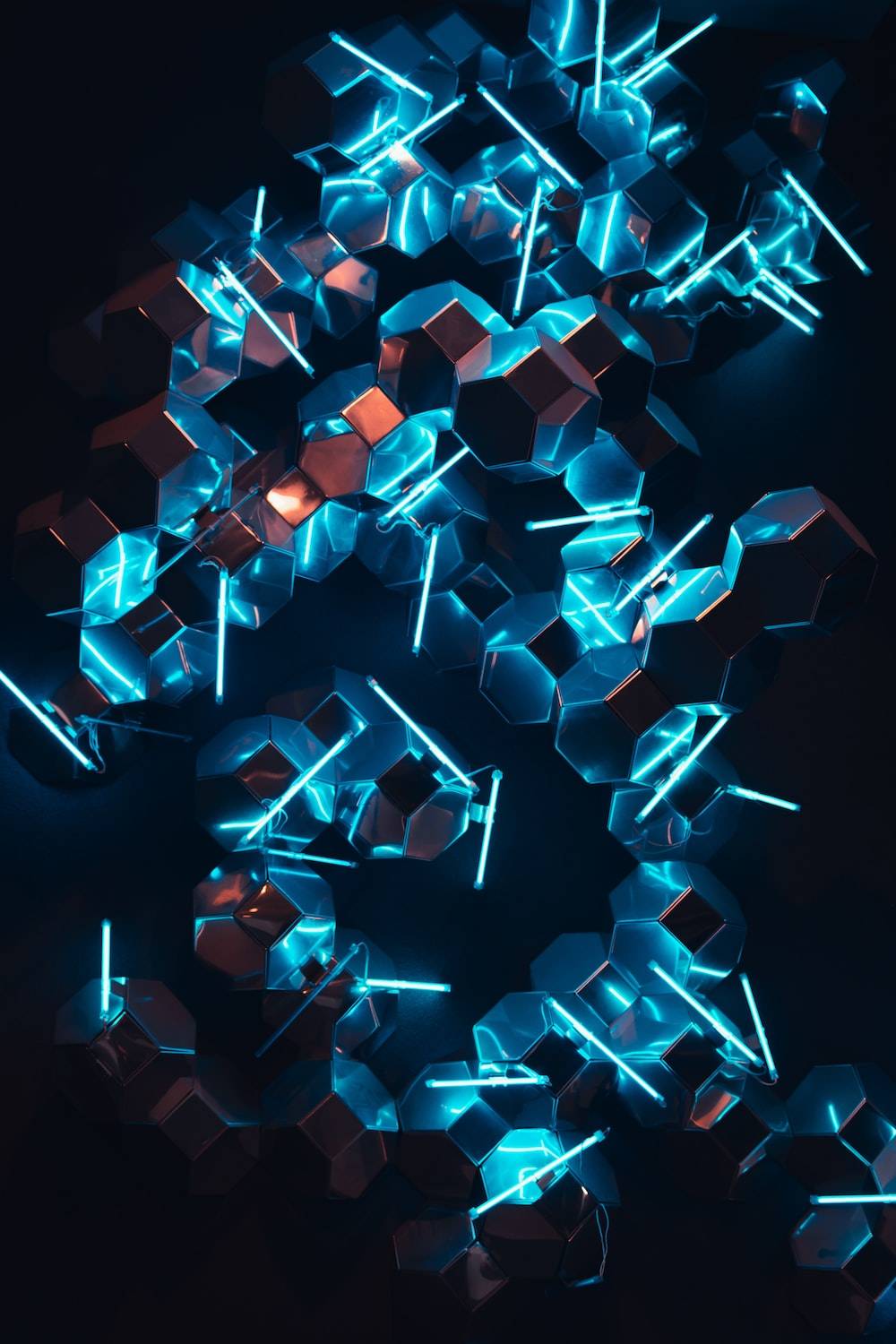 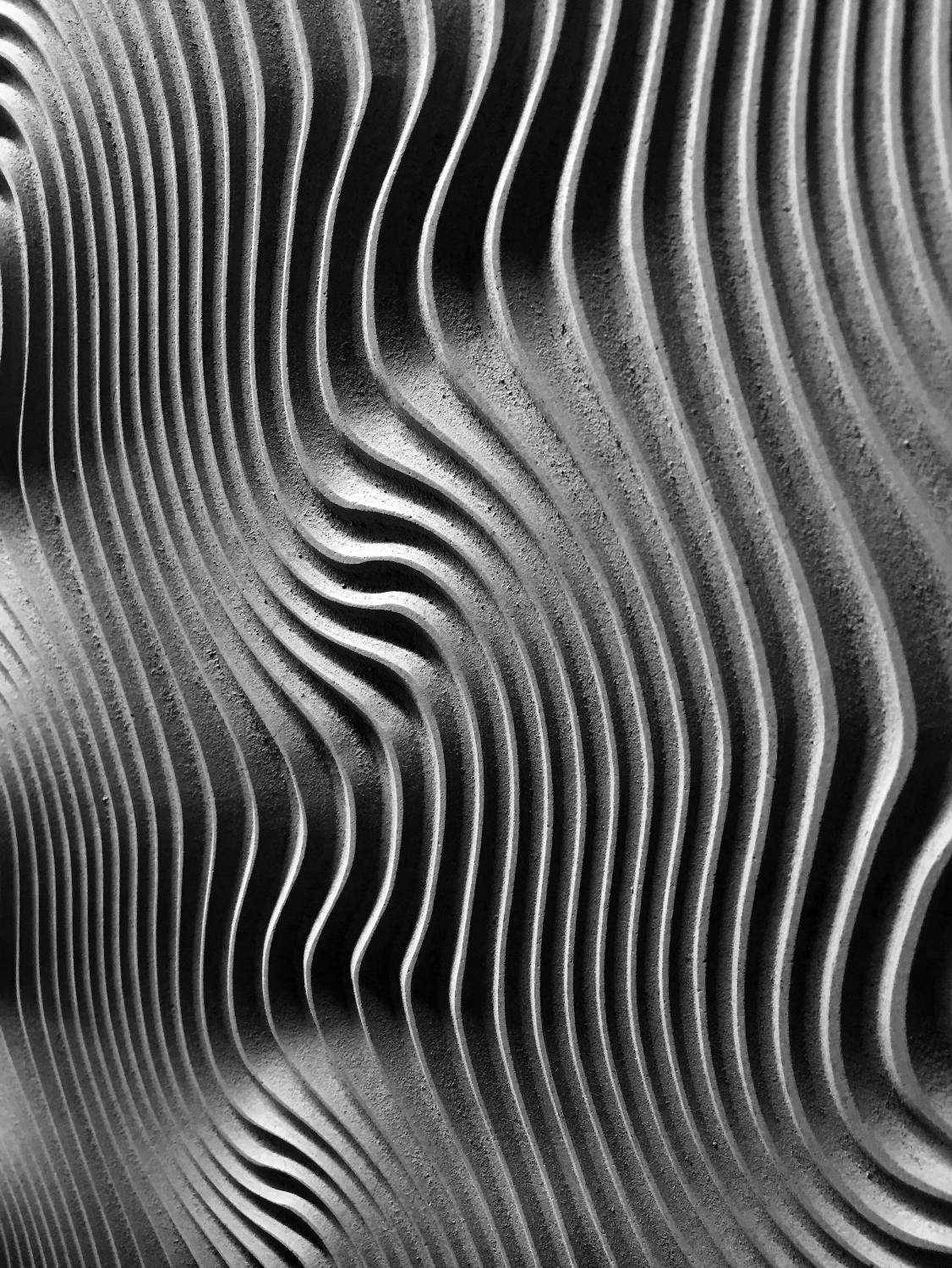 Enhanced Data Security
Smart Contracts Automation
Improved Compliance and Reporting
AI can optimize the execution of smart contracts on blockchain platforms, enabling automated, self-executing agreements that enhance efficiency and reduce the need for intermediaries in financial transactions.
The combination of blockchain's decentralized ledger technology with AI's analytical capabilities ensures secure and transparent transactions, significantly reducing the risk of data breaches and fraud in financial services.
Integrating AI with blockchain allows for real-time monitoring and analysis of transactions, facilitating compliance with regulatory requirements and improving the accuracy of financial reporting in fintech operations.
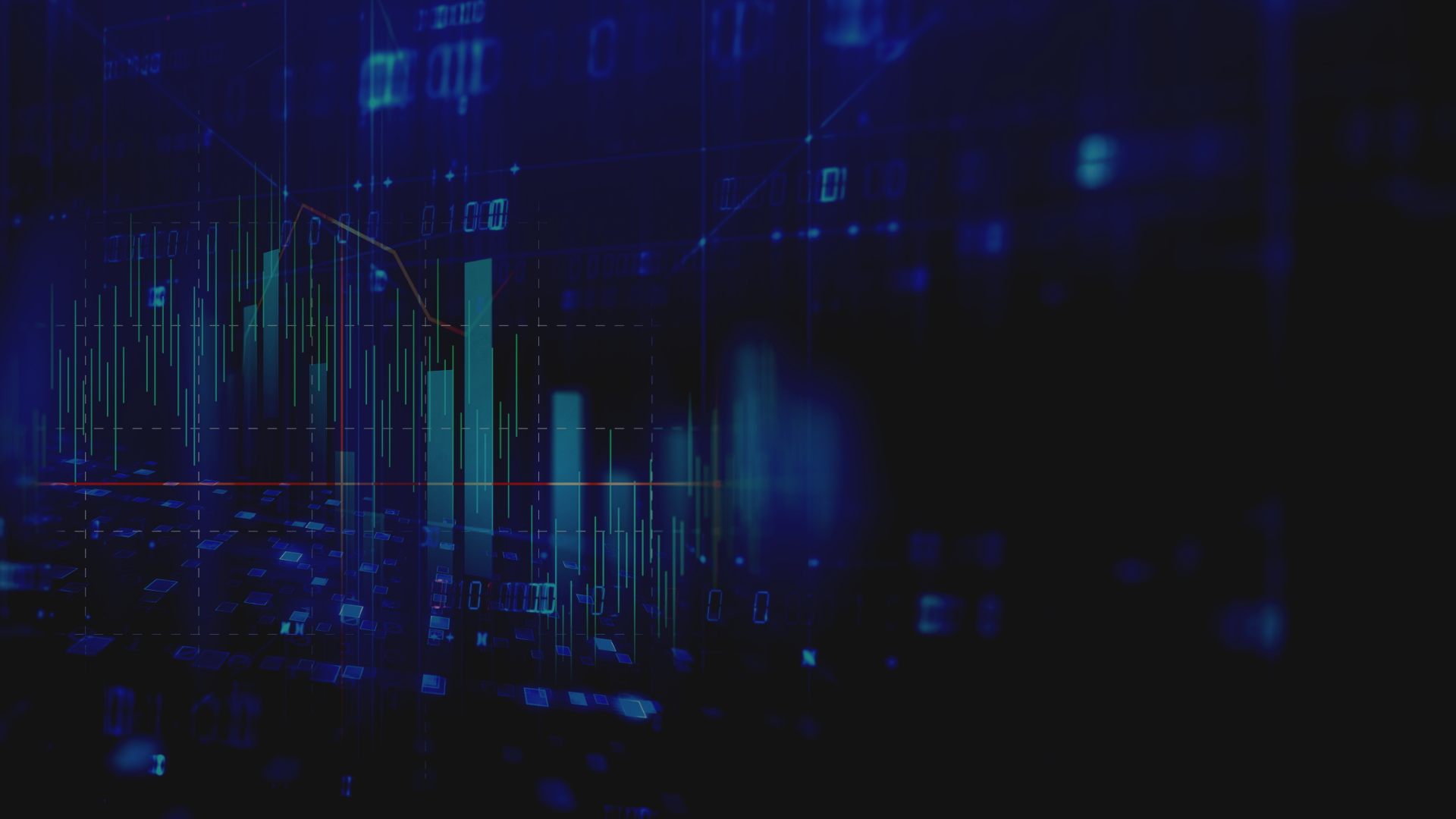 Robotic Process Automation in Financial Operations
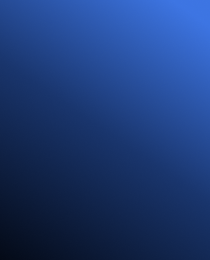 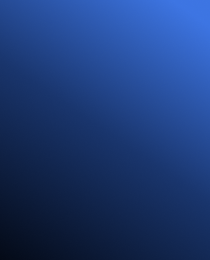 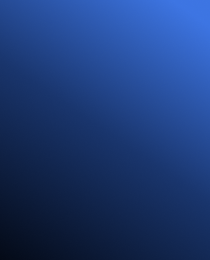 01
02
03
Streamlining Routine Tasks
Enhanced Compliance and Reporting
Cost Reduction and Resource Allocation
Robotic Process Automation (RPA) automates repetitive financial tasks such as data entry, invoice processing, and reconciliation, significantly reducing processing time and minimizing human error, which enhances overall operational efficiency.
RPA ensures consistent adherence to regulatory requirements by automating compliance checks and generating accurate reports, thereby reducing the risk of non-compliance and enhancing the reliability of financial data.
By implementing RPA, financial institutions can lower operational costs and reallocate human resources to more strategic tasks, allowing employees to focus on higher-value activities that drive business growth and innovation.
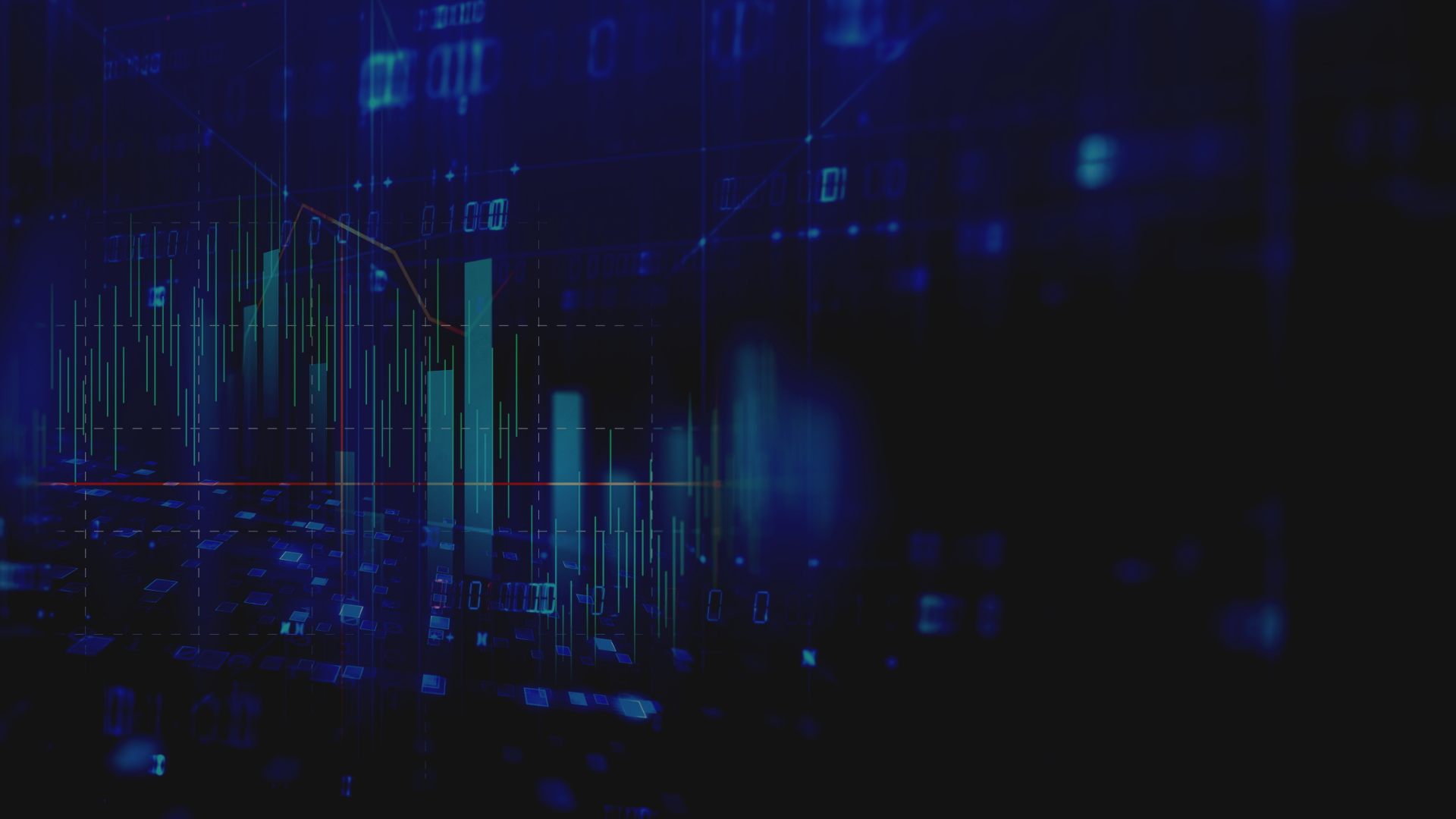 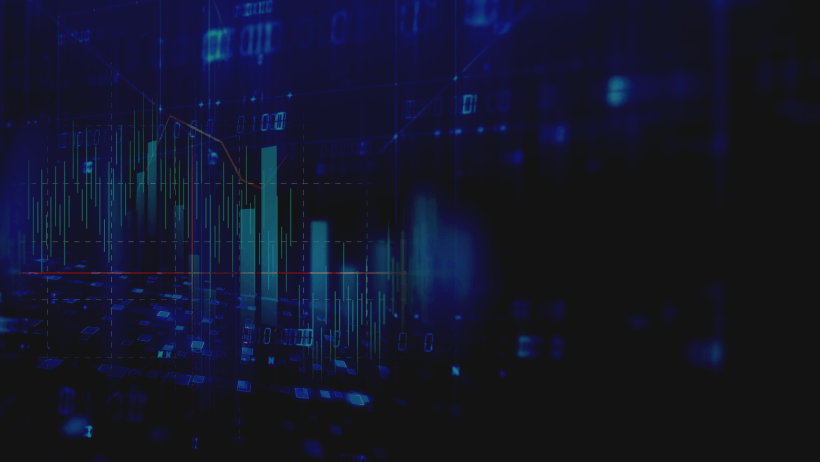 Section 3
Future Trends in AI and Fintech
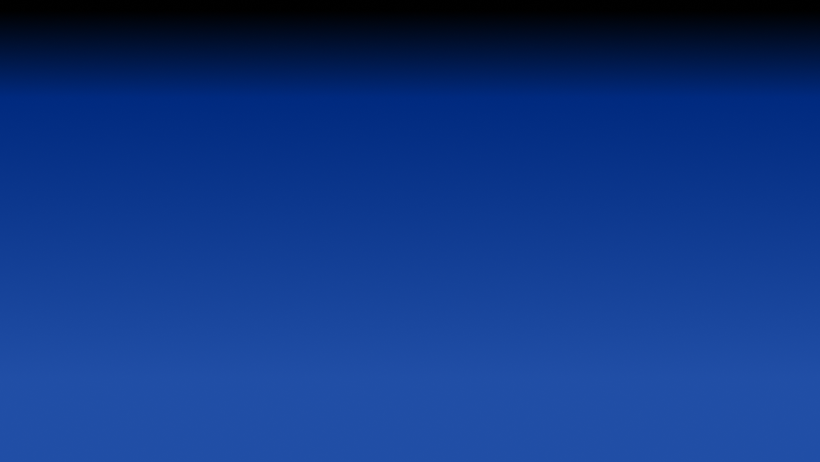 Emerging Technologies to Watch
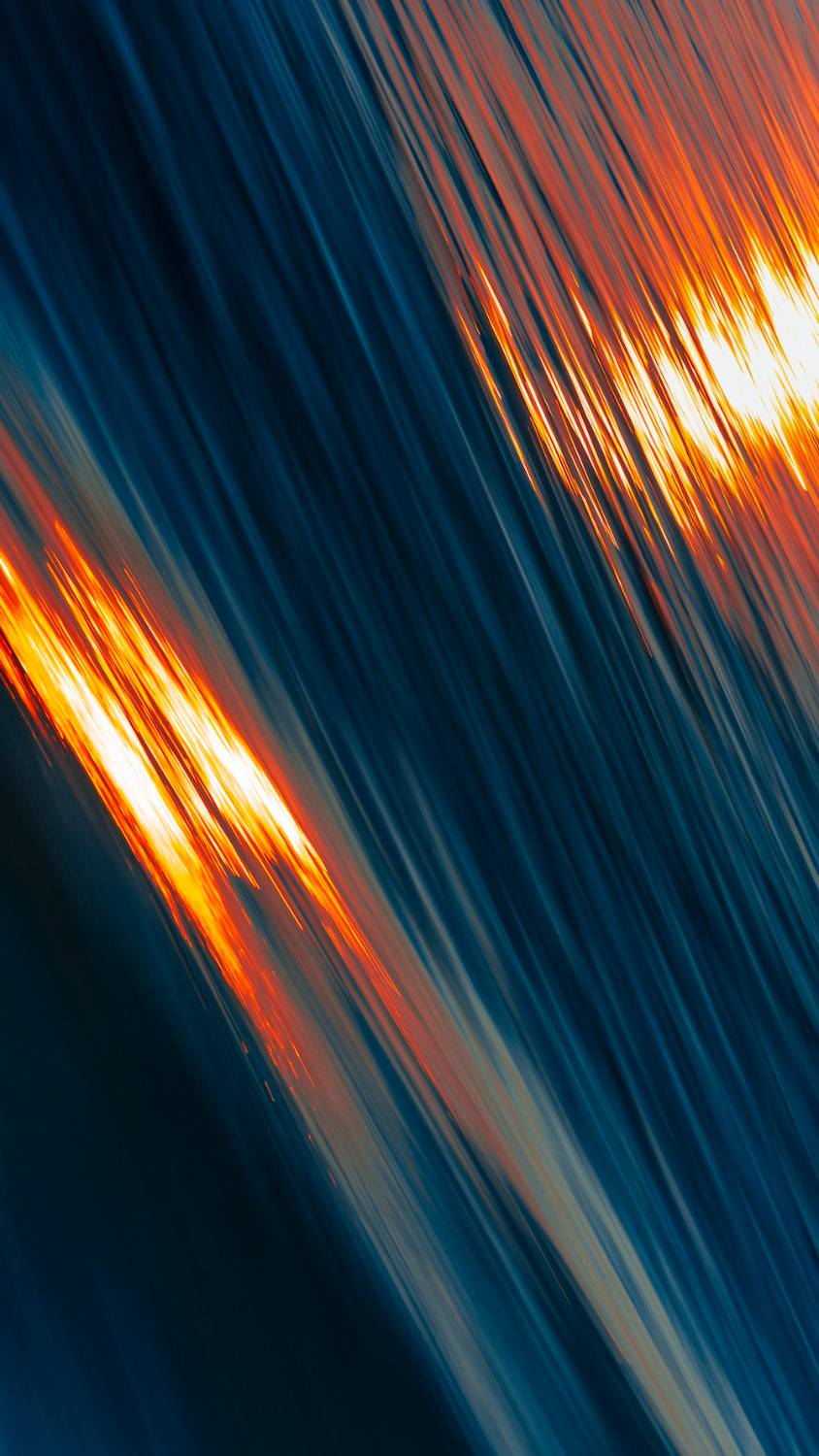 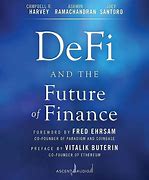 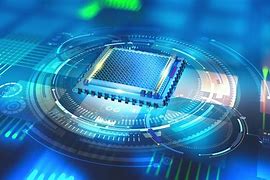 AI-Driven Risk Assessment
Decentralized Finance (DeFi) Innovations
Quantum Computing in Finance
Emerging AI technologies are enhancing risk assessment processes in fintech by utilizing advanced algorithms to analyze vast datasets, enabling financial institutions to identify potential risks more accurately and in real-time, thus improving decision-making and reducing losses.
The rise of DeFi platforms, powered by blockchain and AI, is transforming traditional financial services by offering decentralized lending, borrowing, and trading solutions, which increase accessibility and reduce costs for consumers and businesses alike.
As quantum computing technology matures, its potential to solve complex financial problems at unprecedented speeds could revolutionize areas such as portfolio optimization, risk analysis, and fraud detection, positioning early adopters at a significant competitive advantage.
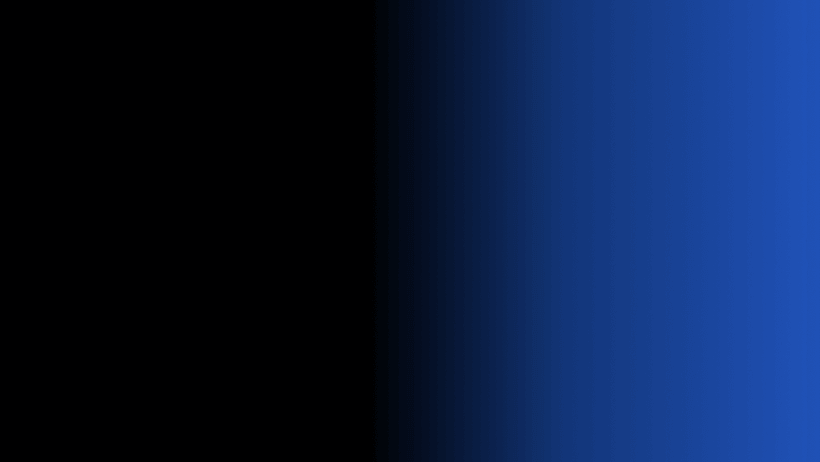 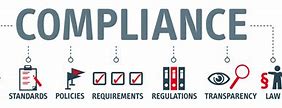 Regulatory Changes and Compliance
Evolving Regulatory Landscape
Financial institutions must navigate a rapidly changing regulatory environment as governments and regulatory bodies adapt to the advancements in AI technology, ensuring compliance with new laws that govern data usage, privacy, and algorithmic transparency.
Impact on Innovation
Stricter compliance requirements can pose challenges for fintech companies, potentially stifling innovation; however, they also encourage the development of more robust and ethical AI solutions that prioritize consumer protection and trust.
Risk Management Strategies
Organizations need to implement comprehensive risk management frameworks that address compliance with AI regulations, including regular audits, employee training, and the establishment of ethical guidelines to mitigate legal risks and enhance operational integrity.
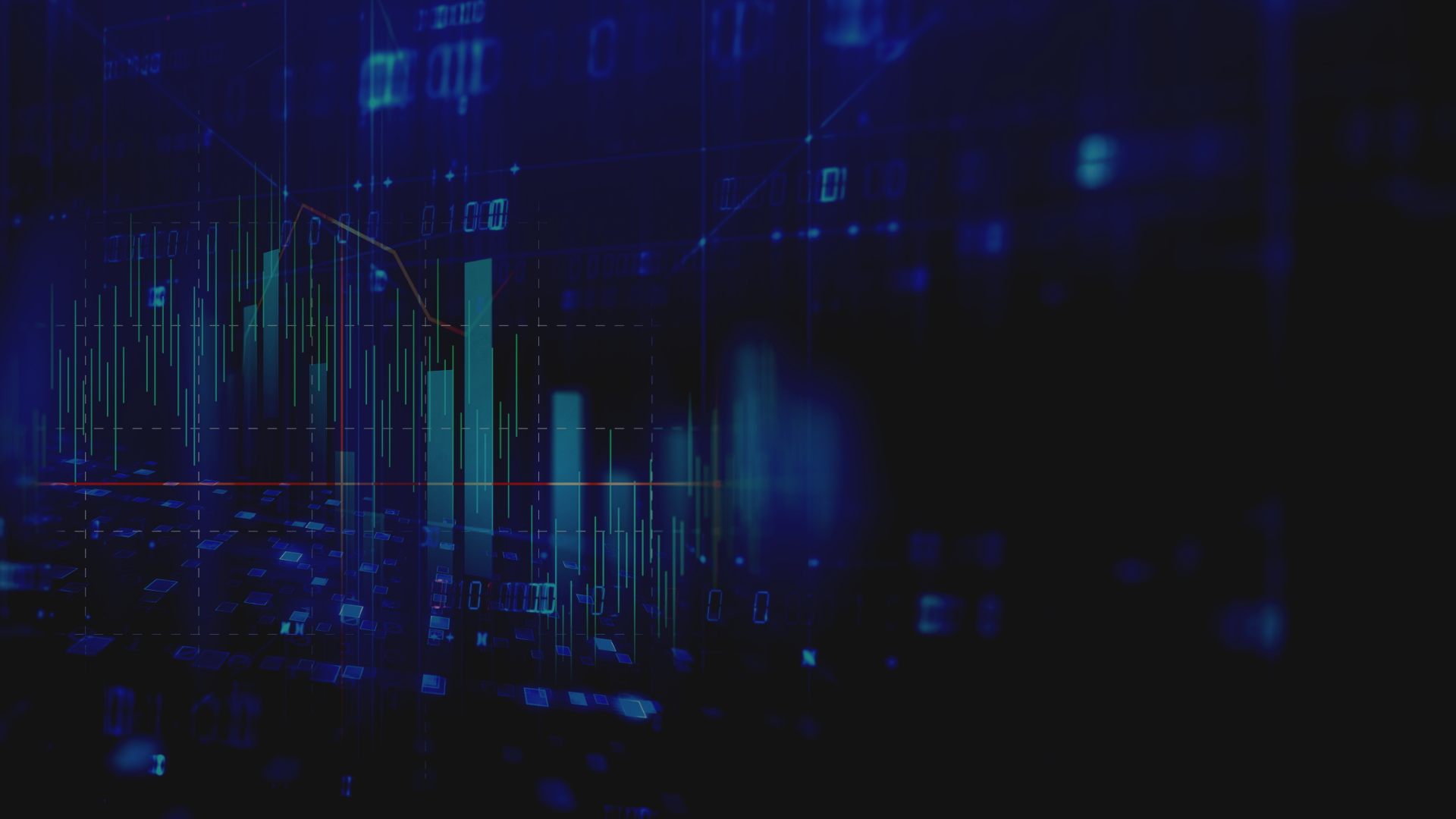 The Role of AI in Sustainable Finance
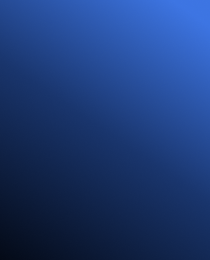 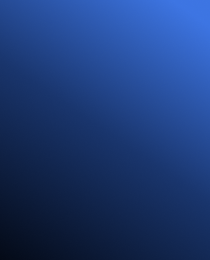 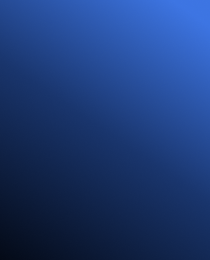 01
02
03
Enhanced Reporting and Transparency
Data-Driven Investment Decisions
Risk Assessment and Management
AI streamlines the collection and analysis of sustainability data, improving the accuracy and transparency of ESG reporting, which fosters trust among investors and stakeholders while encouraging accountability in sustainable finance practices.
AI technologies analyze vast datasets to identify sustainable investment opportunities, enabling financial institutions to make informed decisions that align with environmental, social, and governance (ESG) criteria, thus promoting responsible investing.
By utilizing AI for predictive analytics, financial firms can better assess risks associated with climate change and other sustainability factors, allowing them to mitigate potential financial impacts and enhance long-term resilience.
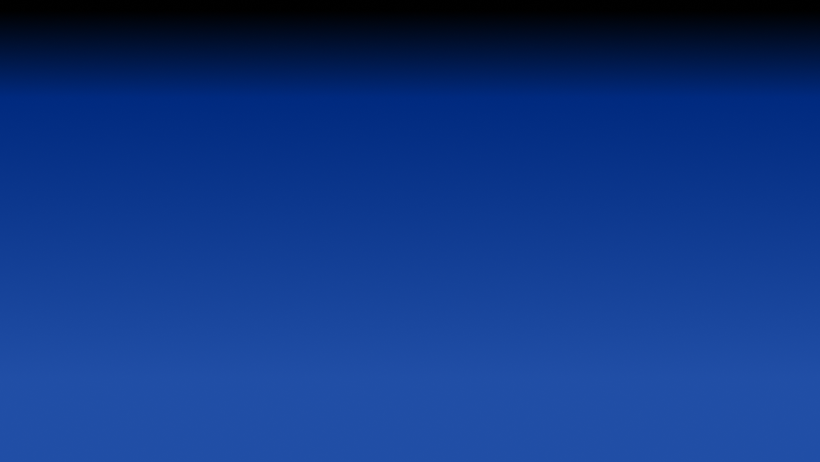 Predictions for the Next Decade
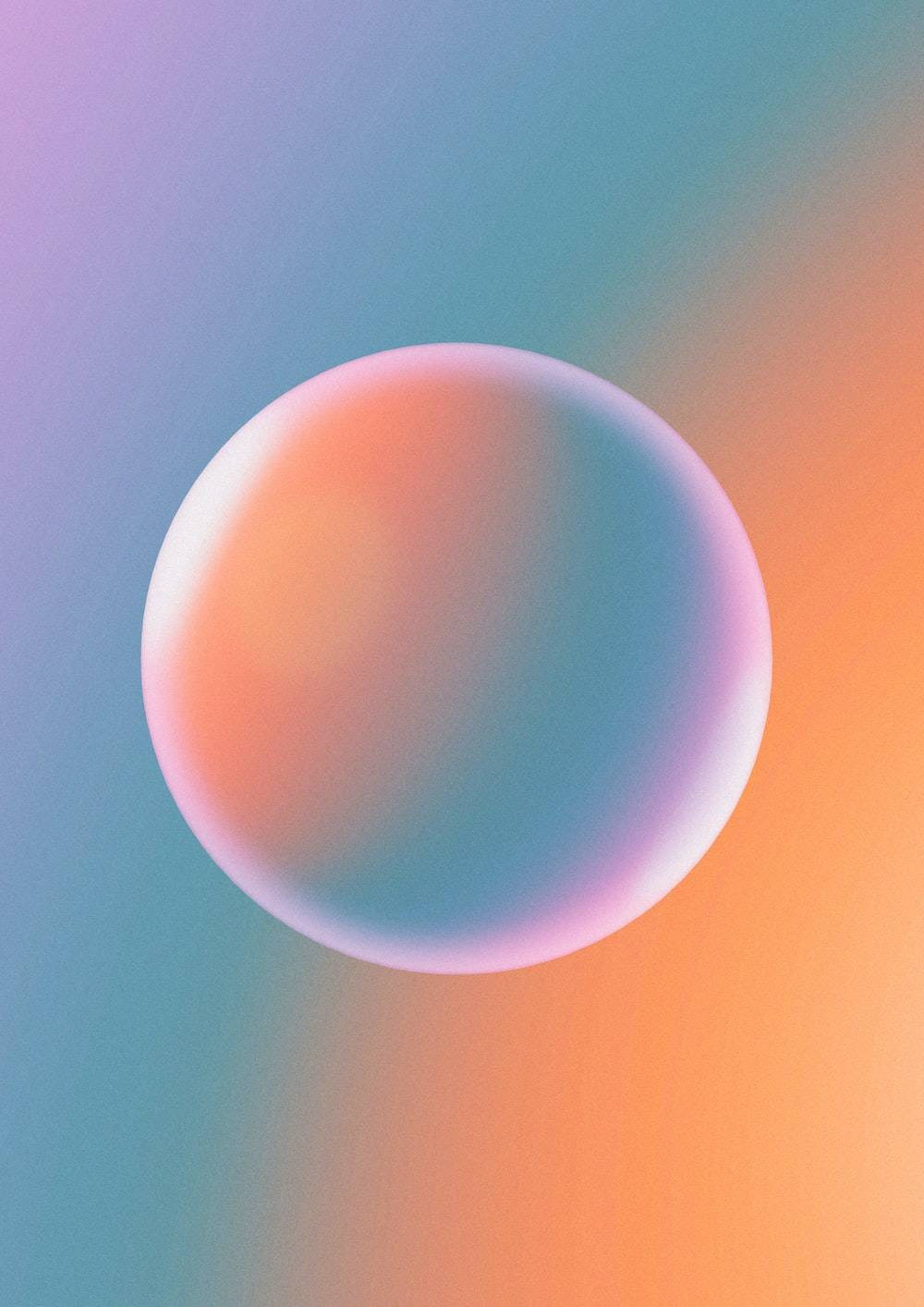 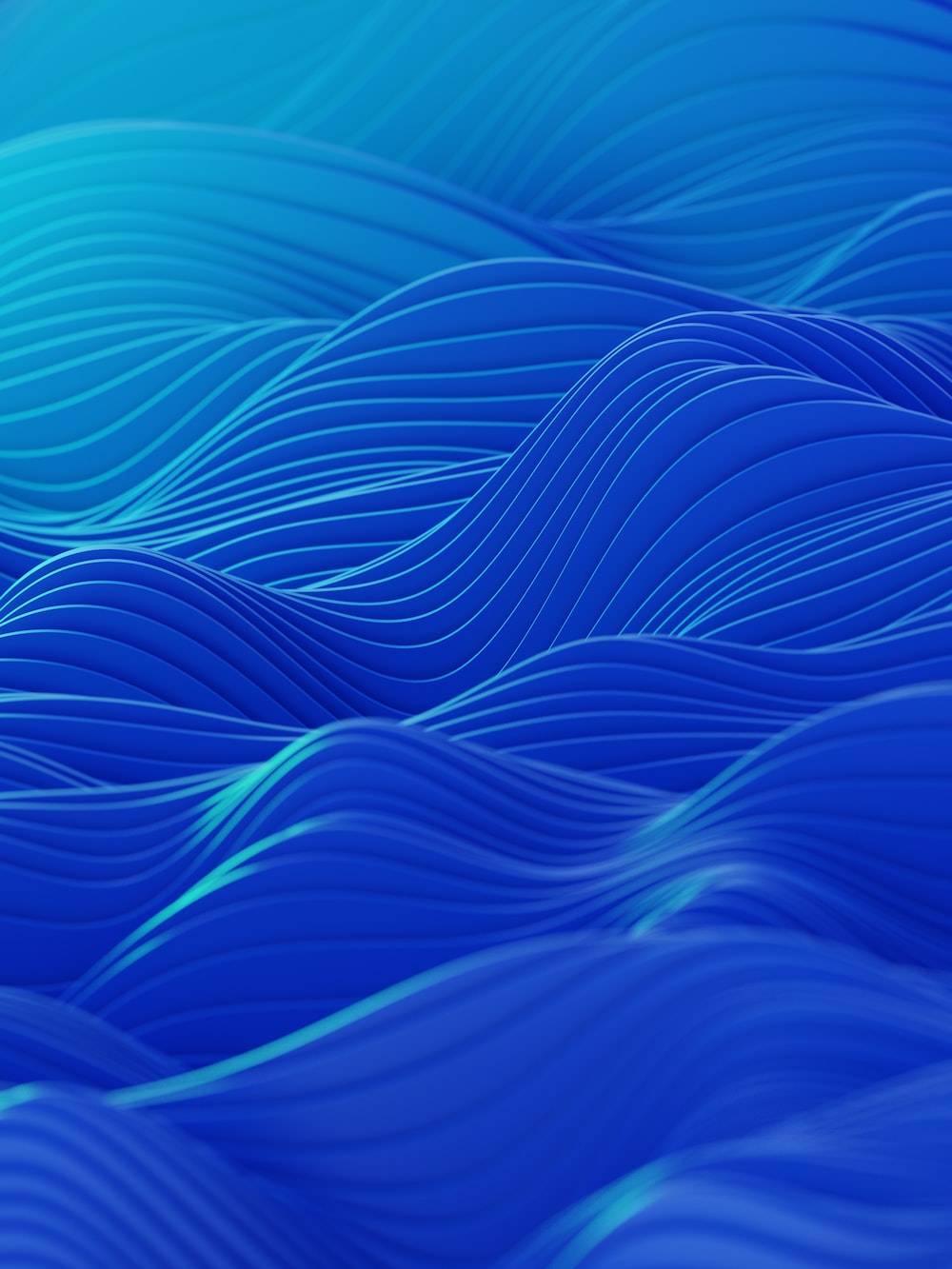 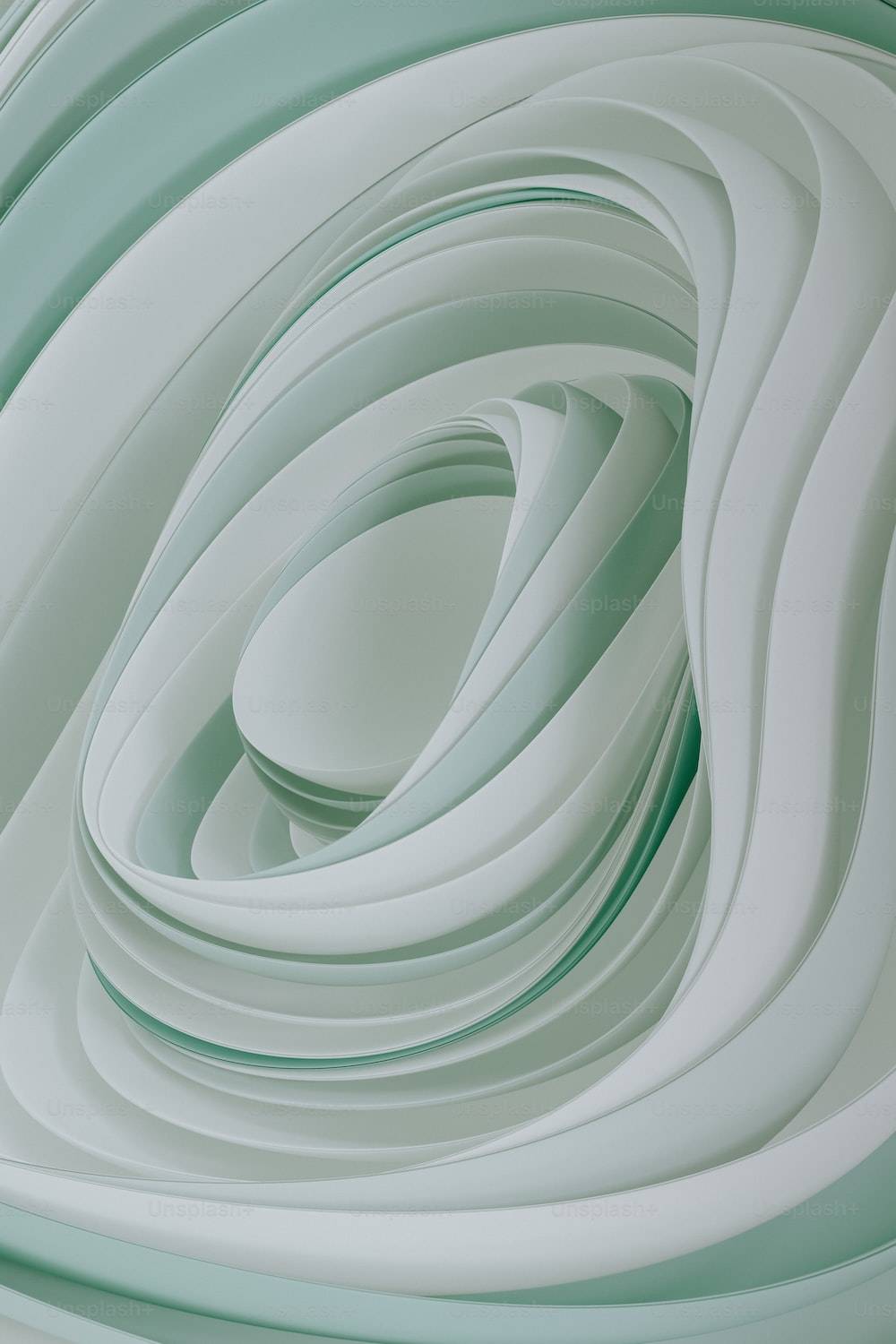 AI-Driven Personalization
Integration of AI and Blockchain
Regulatory Evolution and AI Ethics
Financial institutions will increasingly leverage AI to deliver hyper-personalized services, utilizing advanced data analytics to tailor products and recommendations to individual customer preferences, thereby enhancing customer engagement and loyalty.
The synergy between AI and blockchain technology is expected to grow, leading to more secure and efficient financial transactions, improved fraud detection, and streamlined compliance processes, ultimately transforming the operational landscape of fintech.
As AI technologies advance, regulatory frameworks will evolve to address ethical considerations and data privacy concerns, prompting financial institutions to adopt transparent AI practices that prioritize consumer protection and foster trust in automated systems.
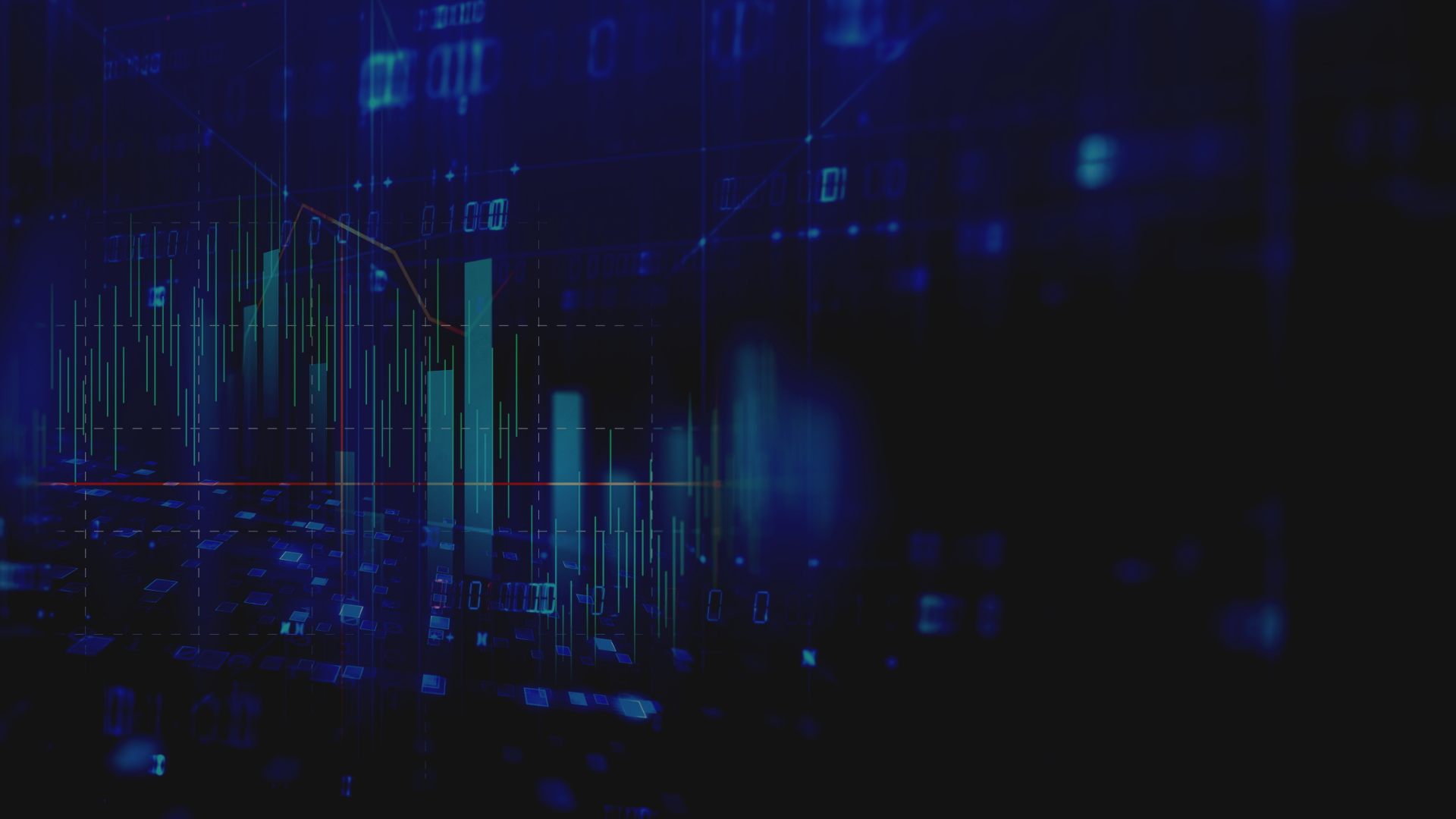 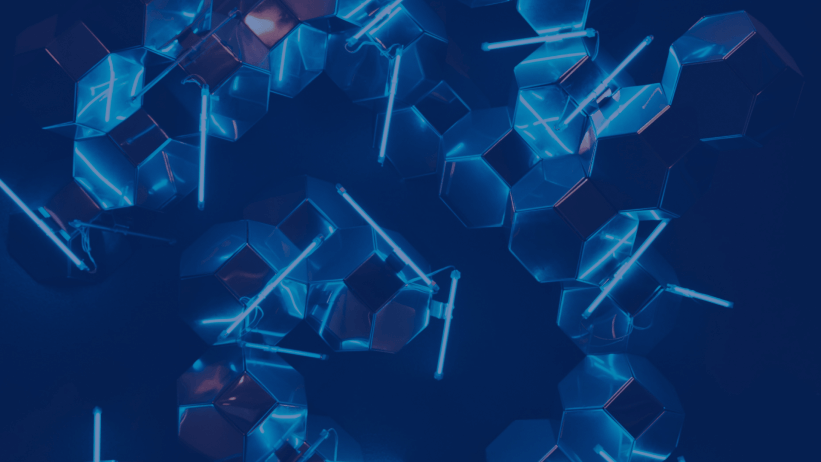 Section 4
Embrace AI for Financial Business & Fintech
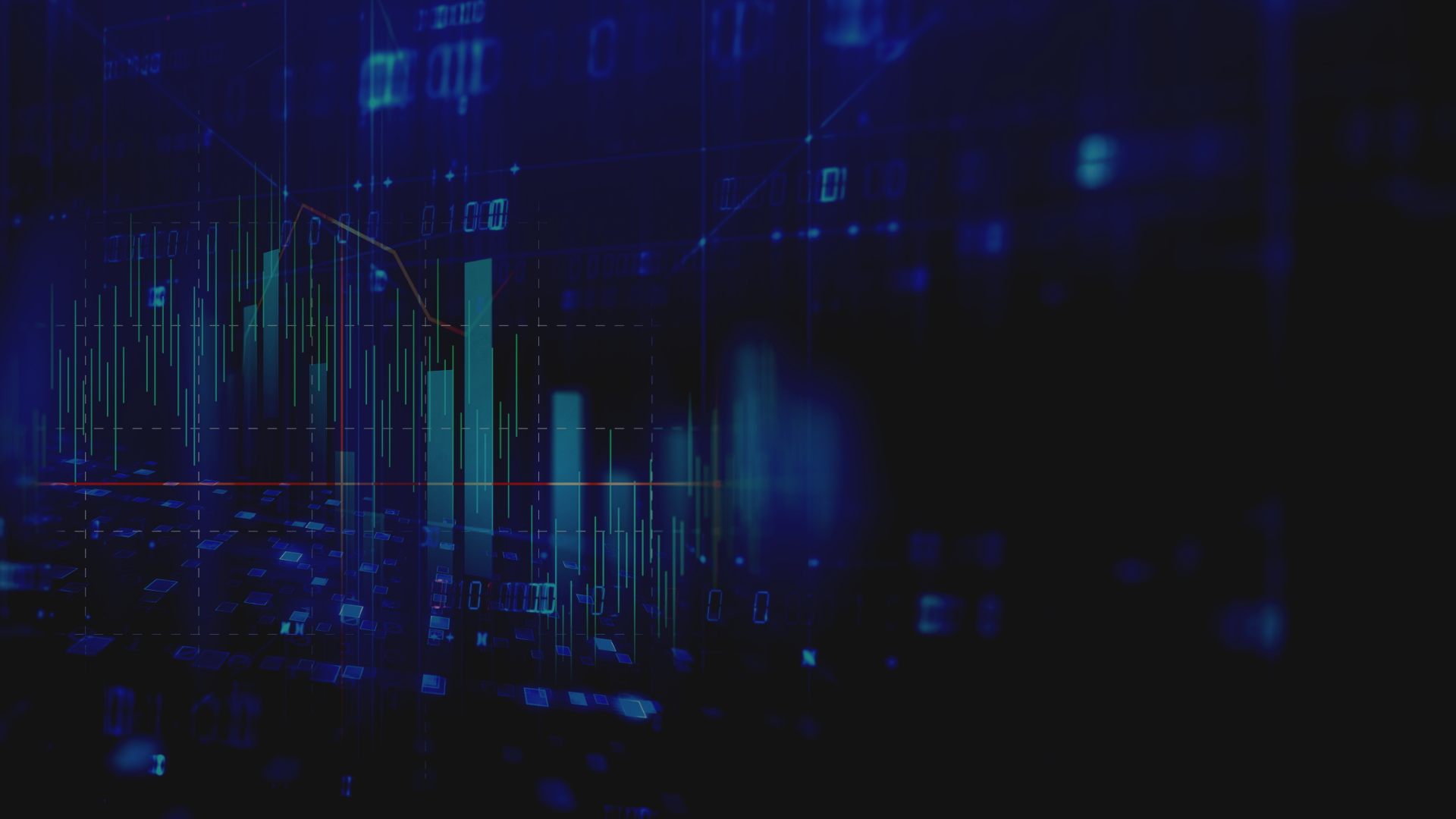 Embrace AI for Competitive Advantage
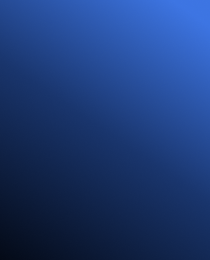 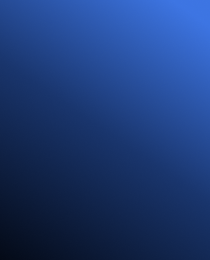 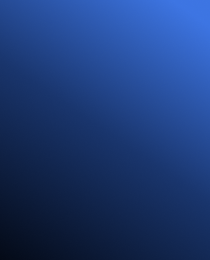 01
02
03
Innovative Customer Solutions
Unlocking Efficiency Gains
Data-Driven Insights
AI empowers businesses to analyze vast amounts of data in real-time, providing actionable insights that inform strategic decisions, identify market trends, and enhance customer engagement, ultimately positioning firms ahead of their competitors.
Embracing AI allows financial services to develop innovative products and personalized services that cater to individual customer needs, fostering loyalty and attracting new clients in a highly competitive market.
By adopting AI technologies, financial institutions can streamline operations, automate routine tasks, and enhance decision-making processes, leading to significant efficiency gains and cost reductions that improve overall profitability.
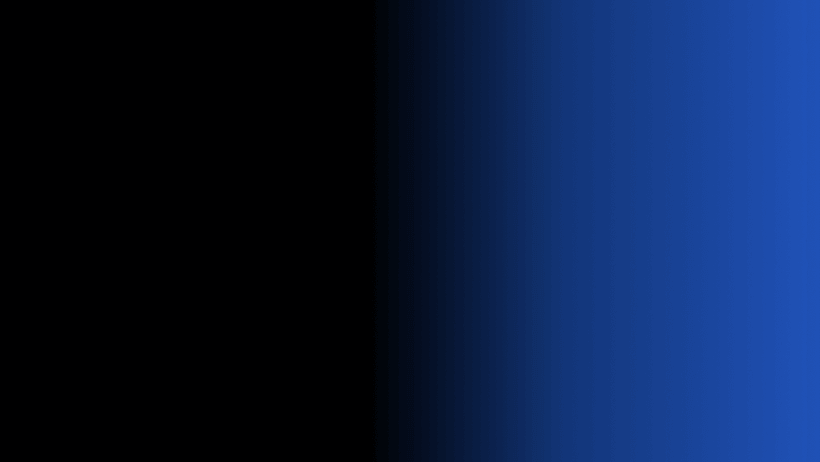 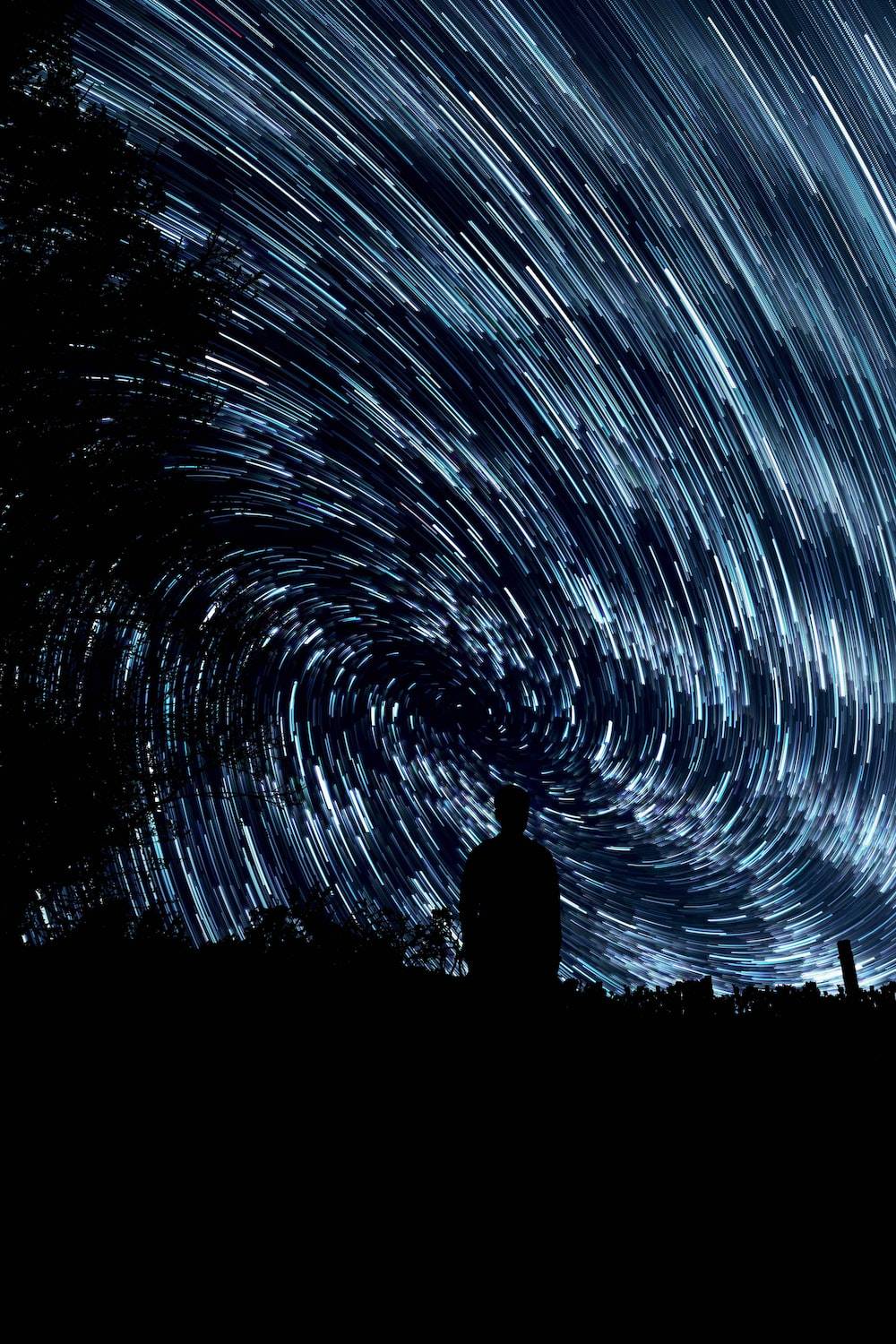 Invest in AI Training and Development
Building a Skilled Workforce
Investing in AI training equips employees with the necessary skills to leverage AI technologies effectively, fostering a culture of innovation and ensuring that financial institutions remain competitive in a rapidly evolving landscape.
Enhancing Operational Efficiency
By prioritizing AI development programs, businesses can streamline processes and improve productivity, as trained staff can implement AI solutions that automate routine tasks and enhance decision-making capabilities.
Driving Strategic Growth
A commitment to AI training and development not only prepares organizations for future challenges but also positions them to capitalize on emerging opportunities, ultimately driving growth and enhancing market positioning in the fintech sector.
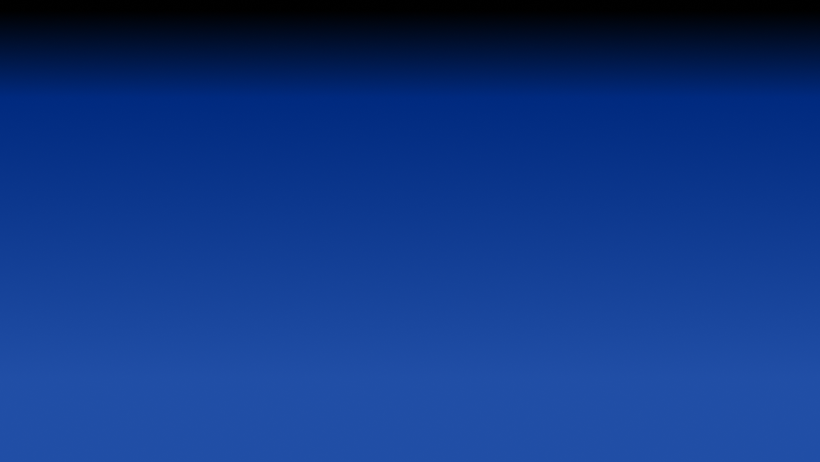 Join the Conversation on AI in Finance
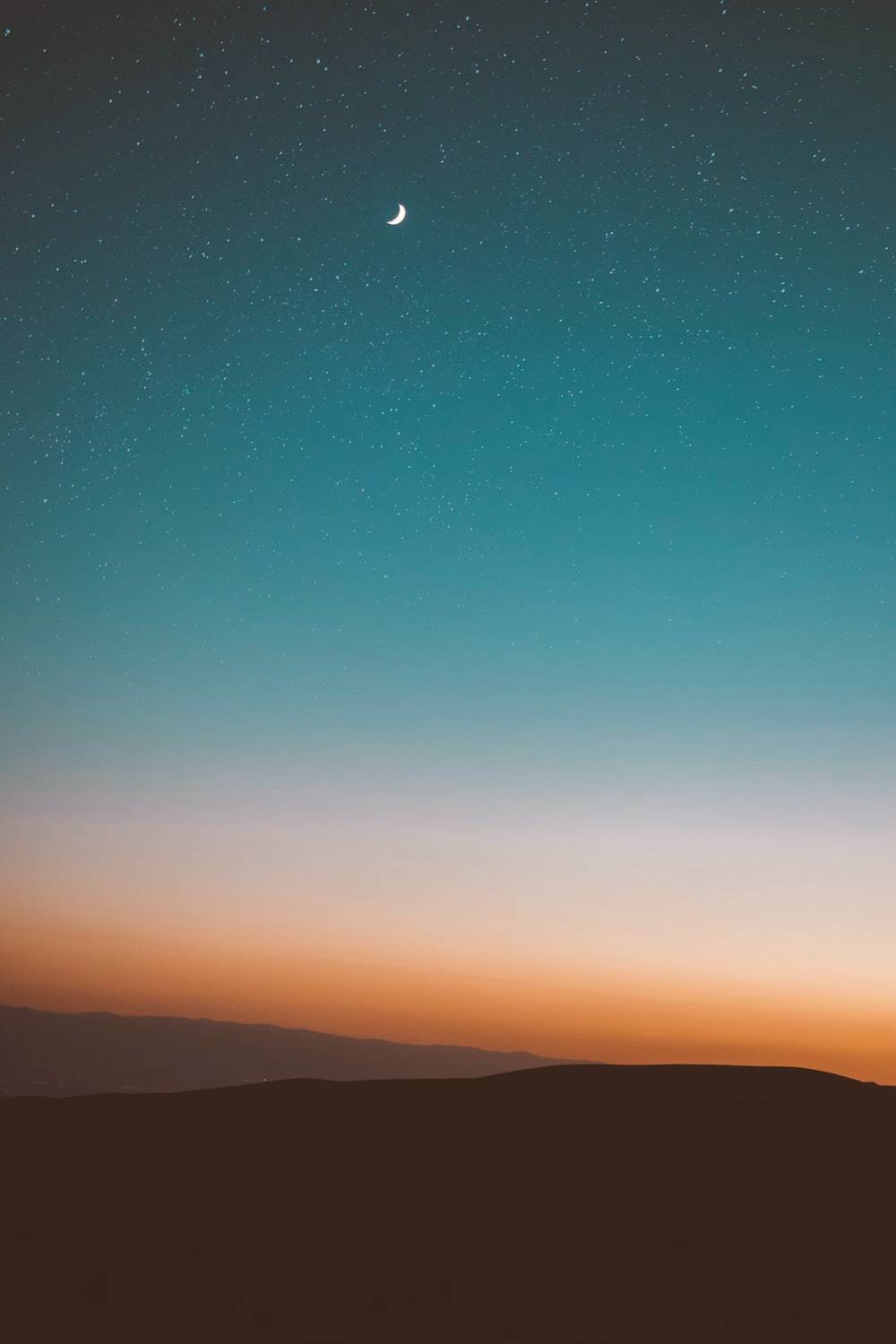 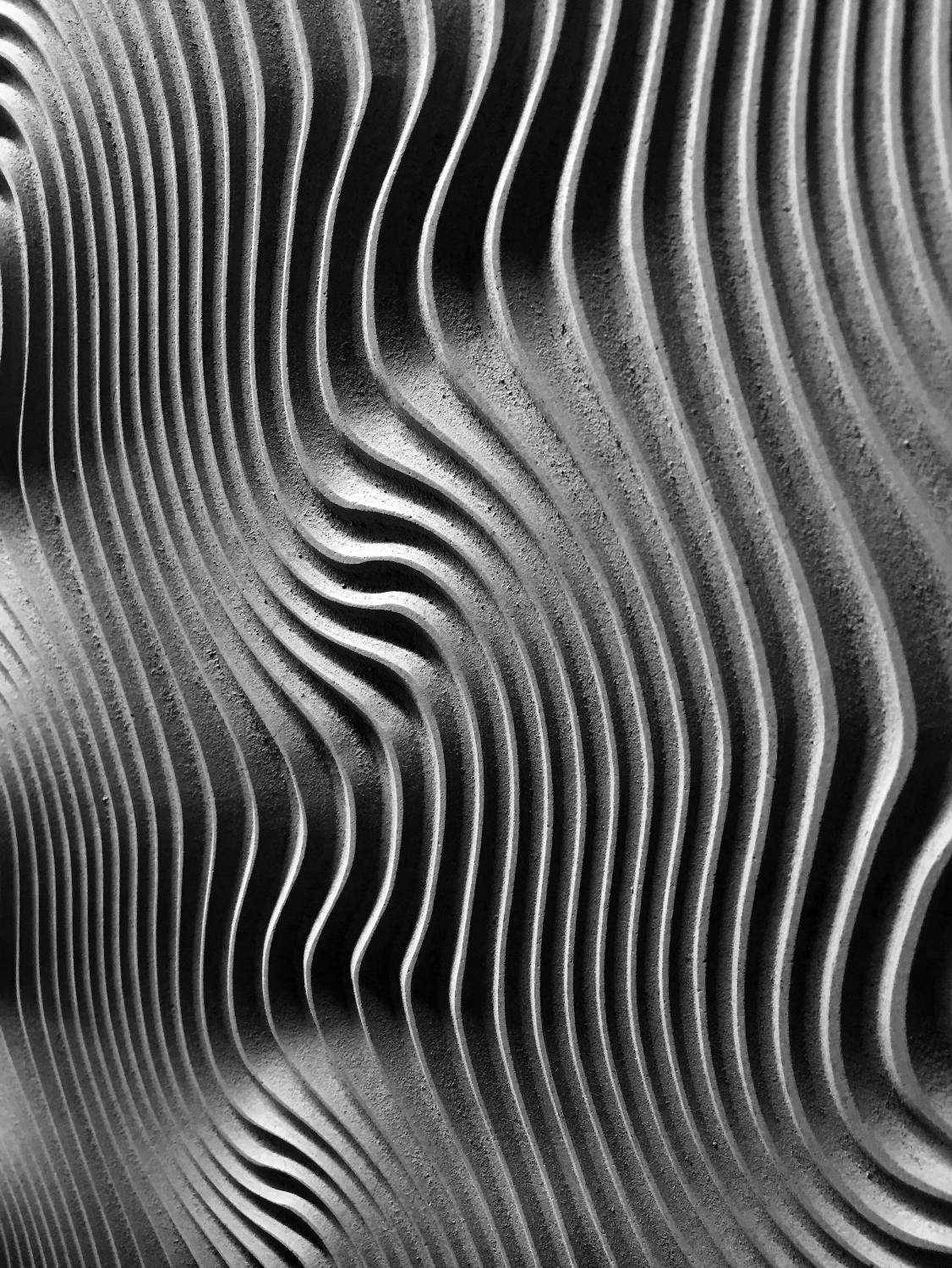 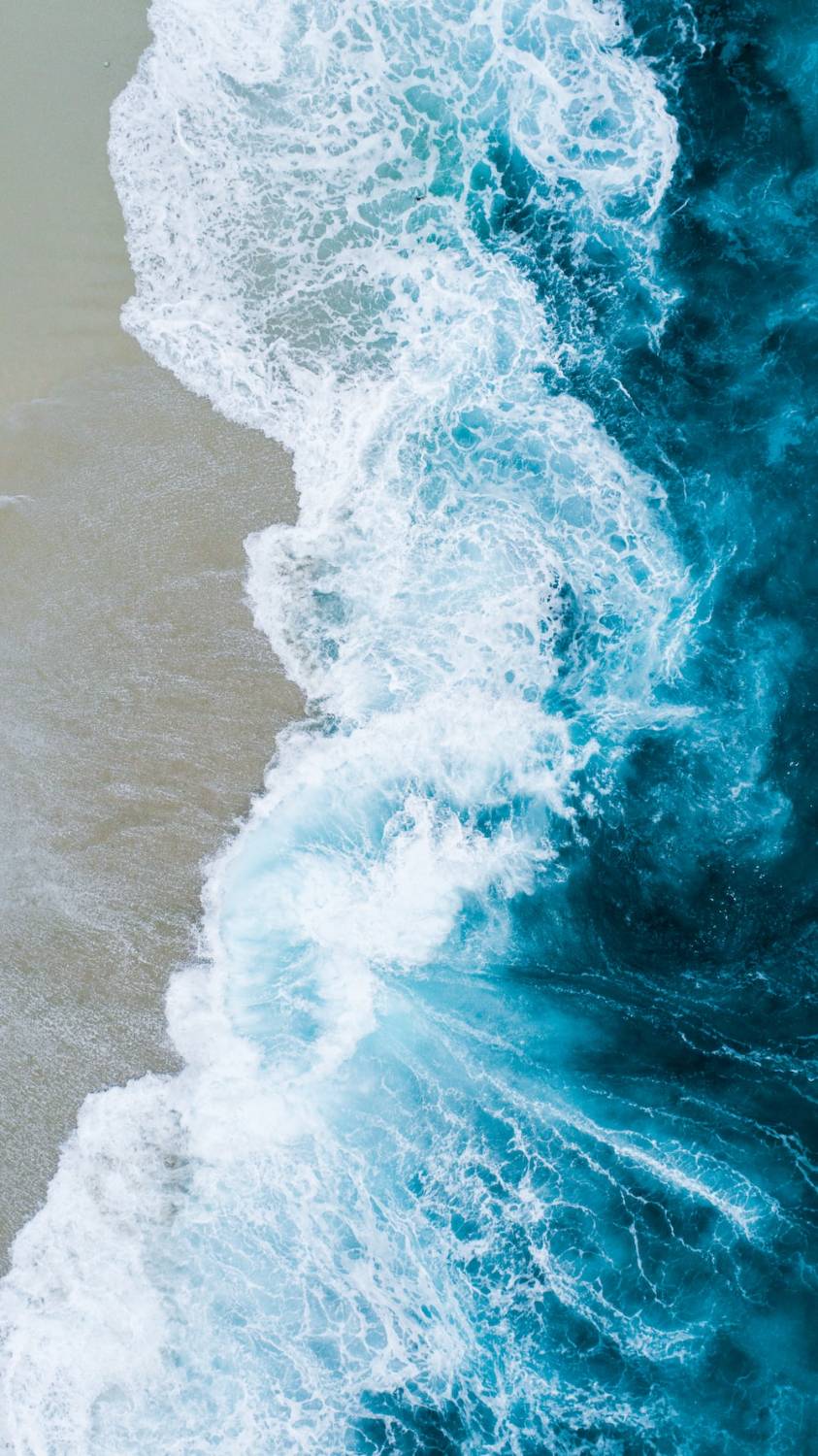 Engage with Industry Experts
Share Your Experiences
Stay Informed on Developments
Contribute to discussions by sharing your own experiences with AI implementation in financial services, fostering a collaborative environment that encourages knowledge exchange and best practices.
Participate in forums and webinars featuring thought leaders in AI and finance to gain insights into the latest trends, challenges, and innovations shaping the future of the industry.
Follow relevant publications and online communities dedicated to AI in finance to stay updated on emerging technologies, regulatory changes, and case studies that can inform your strategic decisions.
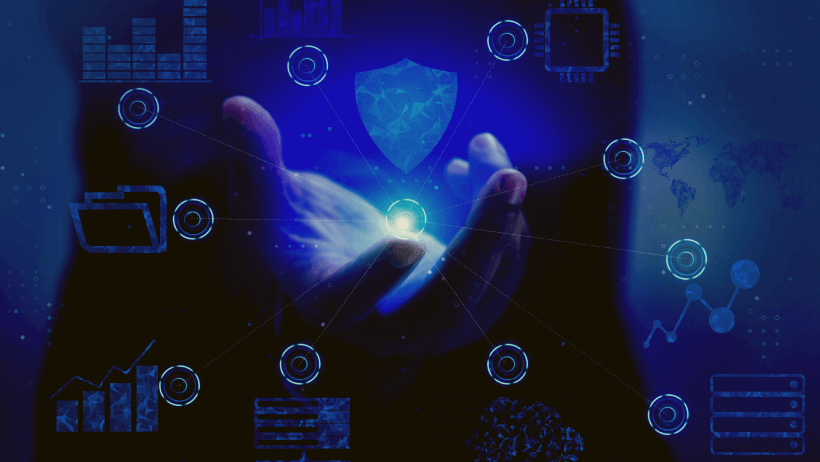 Join Us!
Interested in learning more about how AI can enhance your Financial & Fintech experience?
Contact us today to discover our innovative solutions tailored to meet your needs.
Contact: Koncpt.ai@gmail.com